Big Question:
How does the Christian festival of Easter offer hope?
YEAR GROUP SIX
CORE CONCEPT:
SALVATION
Weekly questions:
Week 1:  How do Christians believe the Easter Story helps people to understand the meaning of forgiveness?
Week 2 and 3:  How does Jesus’ journey to the cross, offer signs of hope?
Week 4:  How does the Easter Story relate to God’s plan of salvation?Week 5 and 6:  How do the resurrection narratives point towards an understanding of Christian hope?
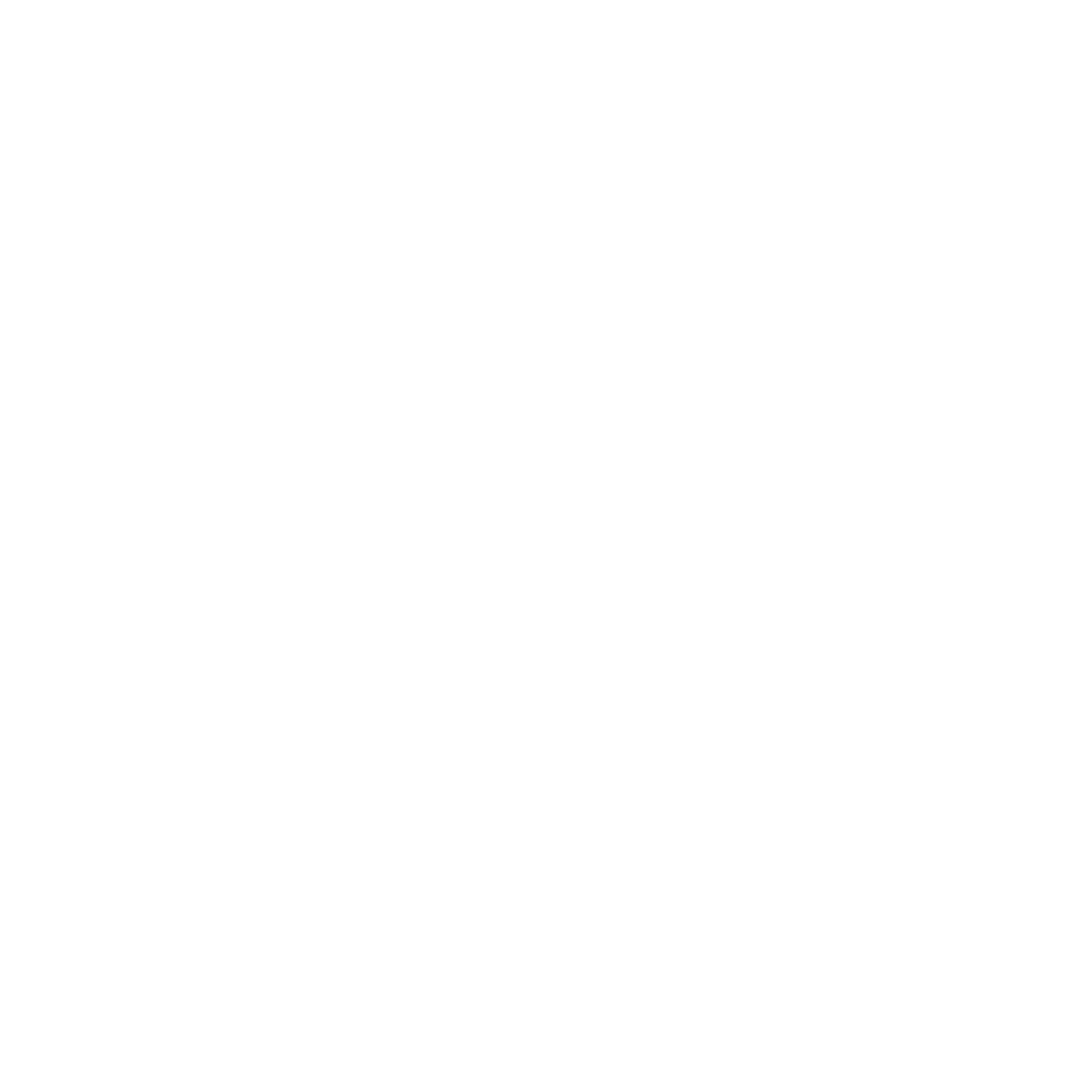 What a child needs to know and remember by the end of the unit:
To know and remember what forgiveness, salvation and hope mean from a Christian perspective.
The parable of the prodigal son and the key concepts within it:  Forgiveness, jealously, repentance, redemption 
The story of Zacchaeus and the paralysed man and the concept of repentance and forgiveness.
To know and remember the stations of the cross and how they link to the concepts of forgiveness, salvation and hope.
To know and remember how the resurrection narratives, help to understand what Christian hope is.
Religious vocabulary:

Forgiveness:  To ‘let go’ of those things that hurt us.
Redemption:  Being freed from sin by Jesus’ death.
Resurrection:  The rising from the dead of Jesus Christ.
What a child should be able to do (Assessment): 
Beliefs, teachings, sources of wisdom and authority:
I can explain how Biblical texts are used to provide answers to the important questions about life and death. (WT)
I can explain how the Easter narrative helps believers make sense of the concepts of forgiveness, salvation and hope. (Exp)
I can use a range of Biblical texts in a coherent way, to respond to questions related to the concepts of forgiveness, salvation and hope as identified in the Easter narrative.  (GD)

Questions of meaning, purpose and truth:
I know that others have different views to mine.  (WT)
I can express with confidence my views about how I understand the key concepts in the Easter narrative.  (Exp)
I can give a personal view of my understanding of the key concepts identified in the Easter narrative and how a Christian viewpoint of the concepts helps them to understand the meaning of life.  (GD)
Stations of the cross:  Images that show Jesus’ last hours before his crucifixion,
Eternal life:  A fullness of life that is unending,
Hope:  Christian perspective:  Hope is grounded in character of God.  Christian hope is grounded in an assurance that God can be relied upon.
Sensitivities:

Please be mindful of the following:
Pupils who may have experienced trauma and the concept of forgiveness has not been experienced.
Pupils particularly, who are looked after.
Pupils who struggle managing their own behaviour.
Critical evaluation of texts of sacred writings and the core beliefs of faith must been done with respect and sensitivity.
It is important that at the end of each lesson, pupils are left with a respectful, integral and authentic understanding of the resurrection as part of the Christian faith.
YEAR GROUP SIX
Background knowledge for teachers
CORE CONCEPT:
SALVATION
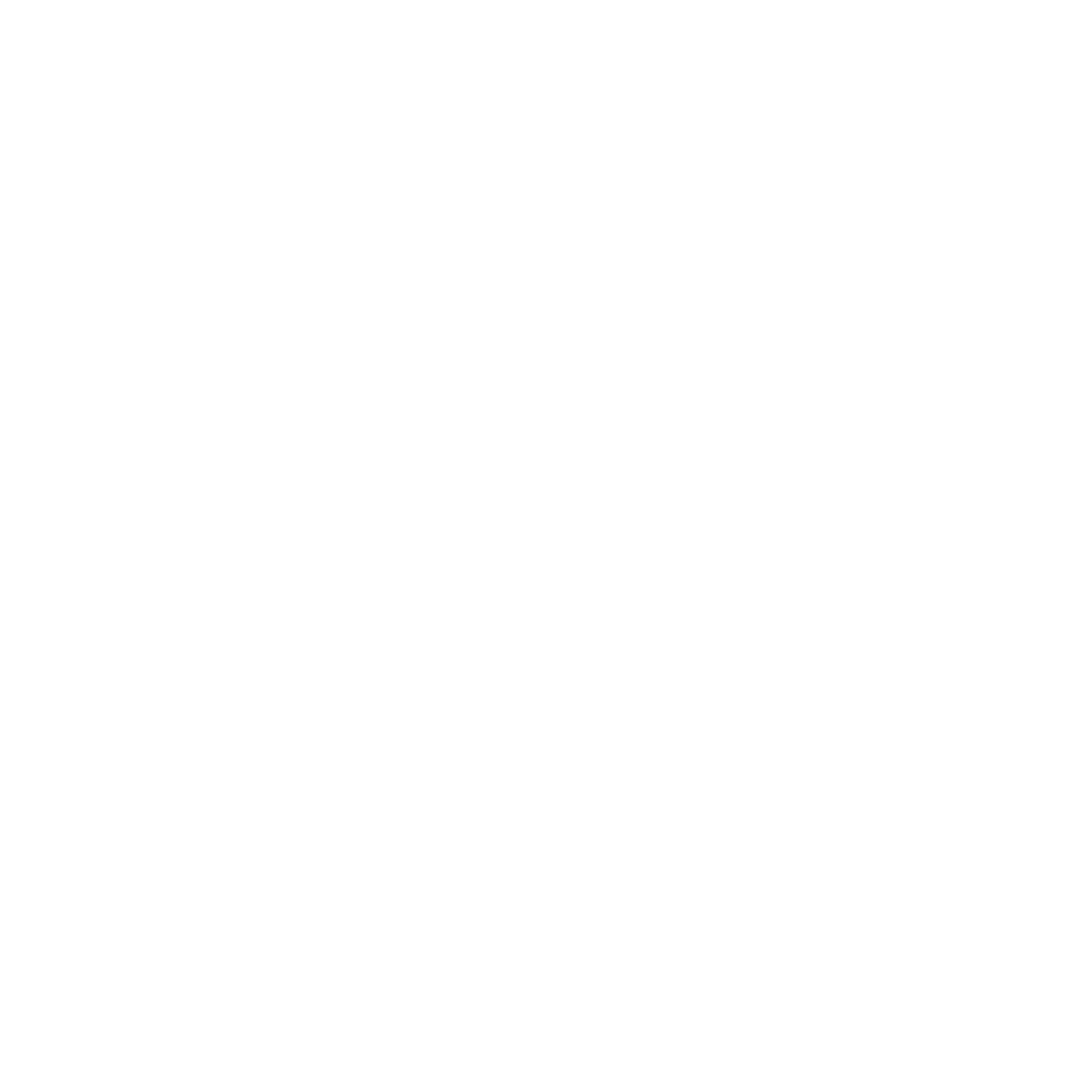 The meaning of salvation:
It is through the death and resurrection of Jesus that the relationship between God and humanity is restored.  In the death of Christ, forgiveness is offered for the sins of all people.
The meaning of forgiveness: 

Forgiveness is fundamental to the character of God. Throughout the Bible, God is described as slow to anger, abounding in love and forgiving sin (Numbers 14:18). Jesus was uncompromising in his command to forgive. Forgive, he said, ‘seventy times seven’ (Matthew 18:21). In other words, forgive and keep on forgiving without limit. Forgiveness was at the heart of everything he did and is at the heart of the Lord’s Prayer. When Jesus declared a person’s sins to be forgiven, it often aroused the anger of those who were less willing to forgive than he was and yet a prayer for the forgiveness of his persecutors was on Jesus’ lips as he died. Forgiveness cannot be given or received unless it is asked for, and the asking must be genuine and from the heart. Too often ‘sorry’ is said very easily, implying:  ‘All I need to do is say I’m sorry and everything will be OK’.
Real repentance demands that we take what we have done wrong with the utmost seriousness and have a deep desire not to do it again.  The whole sacrificial system in the Law of Moses was based on the principle that forgiveness requires sacrifice.  Animal sacrifices are no longer offered, but the truth remains that forgiveness is costly to all involved.  Once we understand that, forgiveness can be truly liberating both for the person who is forgiven and for the person who forgives.  (Christian values for schools.)


The meaning of Christian hope:

Christian hope is grounded in the character of God.  Often, in the Psalms, the writer says to God: ‘My hope is in you’.  It is a hope rooted in the love and faithfulness of God. Hope is not wishful thinking but a firm assurance that God can be relied upon.
It does not remove the need for ‘waiting upon the Lord’ but there is underlying confidence that God is a ‘strong rock’ and one whose promises can be trusted. The writer to the Hebrews describes the Christian hope as ‘an anchor for the soul, firm and secure.’  Even when experiencing exile, persecution, doubt or darkness, the Biblical writers trust in God’s ‘unfailing love’ and know that he will be true to his covenant promises.  That is the basis of their hope.  Hope is not always spontaneous or easy.  There is work to be done.  As well as trusting God, we have to develop qualities of steadfastness in our own character.  
(Christian values for schools.)
Stations of the cross:  Read the Biblical texts to support your understanding of each of the stations.  
Commentary on each station to be found:  https://www.thinkingfaith.org/articles/20130328_1.htm
 
Station 1:  Jesus is condemned to death  (John 18:28-38)
Station 4:  Jesus meets his mother 
Station 5:  Simon of Cyrene carries the cross  (Mark 15:21-24)
Station 6:  Veronica wipes the face of Jesus
Station 8:  Jesus meets the daughters of Jerusalem  (Luke 23:27-32)
Station 12:  Jesus dies on the cross   (Mark 15:  33 – 35)  (John 19:28-30)  
 
The meaning of Romans chapter 8:  38 – 39
 
Context and chapter summary
https://www.bibleref.com/Romans/8/Romans-8-38.html
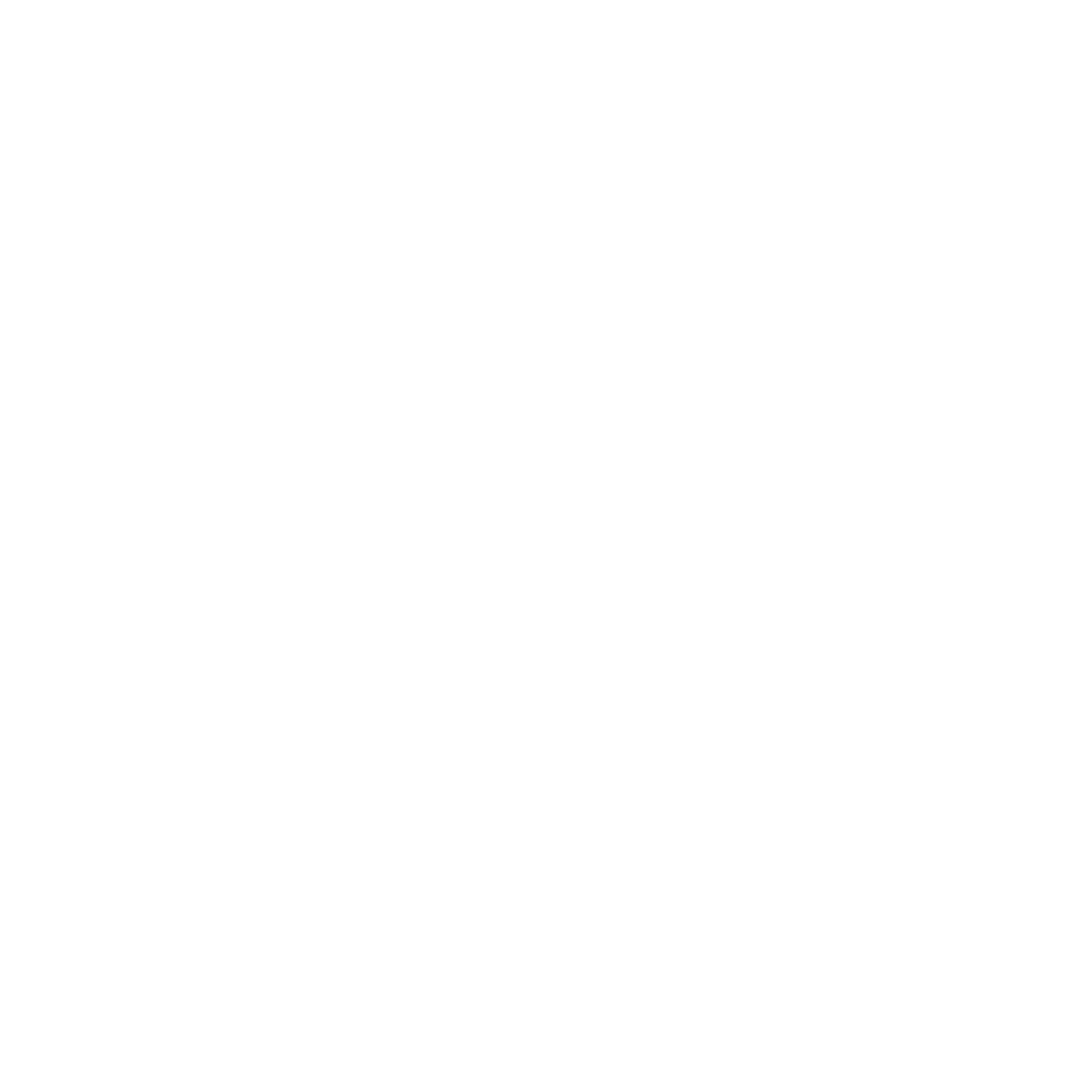 YEAR GROUP SIX
Lesson 1: How do Christians believe the Easter Story helps people to understand the meaning of forgiveness?
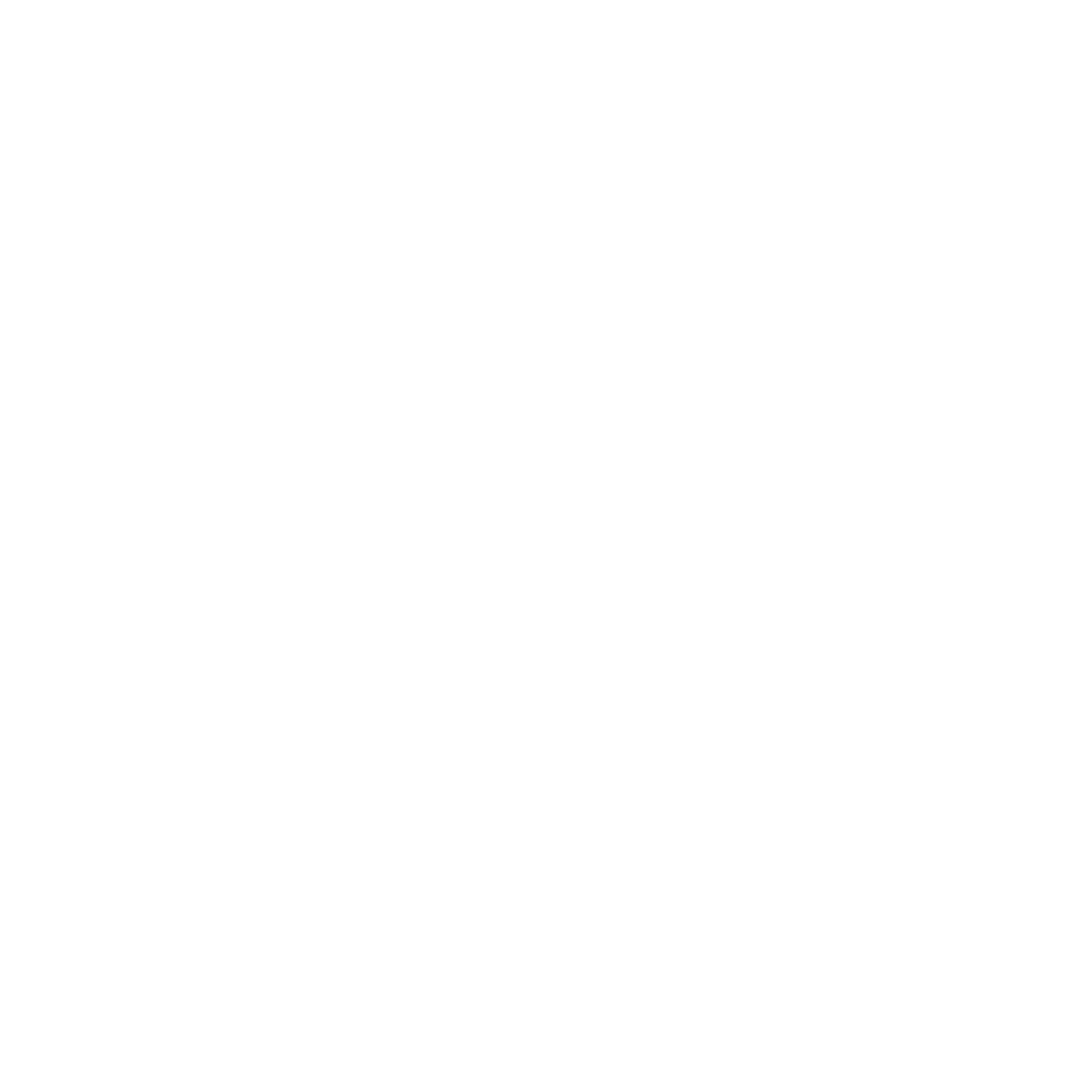 CORE CONCEPT:
SALVATION
Intentions: 
To give pupils opportunities to:
Know what forgiveness, means.
Understand what gives Jesus the authority to forgive.
Understand how the Easter story helps Christians to understand the meaning of forgiveness.

Key religious vocabulary:  Forgiveness.
Introduction:
 
Key questions:
What do you think forgiveness means and do you think it exists?
Do you think being forgiven by a fellow human is the same as being forgiven by God?  Explain your answer.
 
(Pupils to write their responses on a post it note and to keep them as they will be referring back to them at the end of the lesson.)
 
Main teaching input:  (Investigate and explore)

Introduce the big question for the unit:  How does the Christian Festival of Easter offer hope? 

Introduce this week’s question: 
How do Christians believe the Easter Story helps people to understand the meaning of forgiveness?
Implementation:  
Outlining how to introduce the religious content in the classroom and create learning opportunities from it.
YEAR GROUP SIX
Lesson 1: How do Christians believe the Easter Story helps people to understand the meaning of forgiveness?
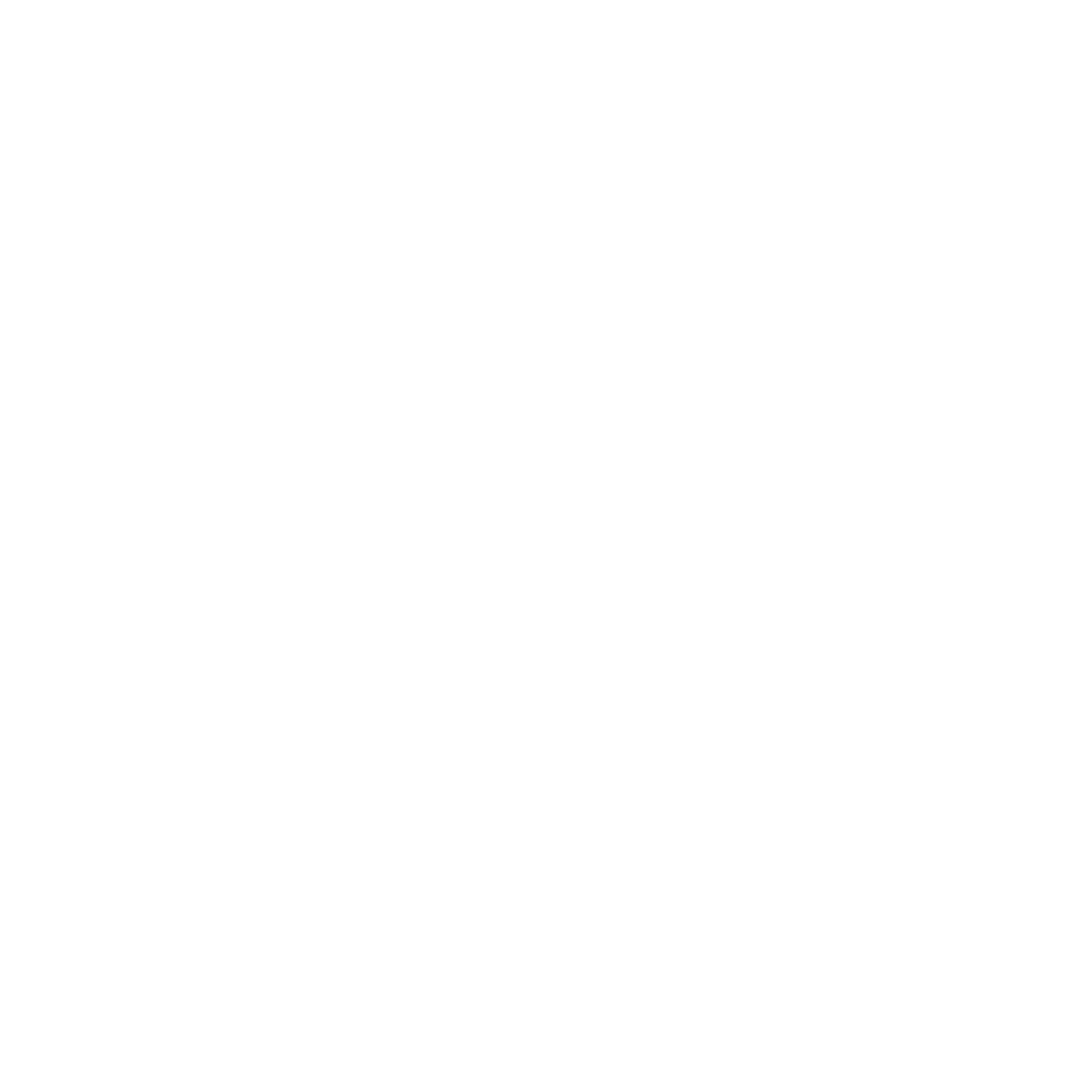 CORE CONCEPT:
SALVATION
Biblical text analysis: Luke 15:  11 - 32 - the prodigal son

Read through the text and annotate evidence of the following concepts:  rebellion, jealousy, repentance, redemption and forgiveness

To note:  Check pupils understand the religious vocabulary before beginning.

E.g.:  redemption:  Being freed from sin.  Christian doctrine claims that humans have been redeemed because of Jesus’ death on the cross.

Key question:  Can you think of events in the Easter story that link also to these concepts? – prior knowledge checking.

Main activity:  (Evaluate and communicate)

Further exploration on the concept of forgiveness:  

Read through each Biblical text:  Pupils to work in groups and be given two texts to analyse and compare.
Matthew 28:  16 – 18 – the great commission.
Matthew 9:  1 – 8 – Jesus heals a paralytic.
Luke 19:  1 – 10 – Zacchaeus the tax collector.
Luke 23:  26 – 34 – the crucifixion of Jesus.

Within the text:  What does the text mean?  Are there any words that need explaining?  Discipline:  Theology
Why did Jesus have the authority to say that people’s sins were forgiven? (Because he is fully human and fully God - Incarnation.)
How did the people surrounding the scene react in each of the scenarios? Why do you think they reacted in the way they did?
Implementation:  
Outlining how to introduce the religious content in the classroom and create learning opportunities from it.
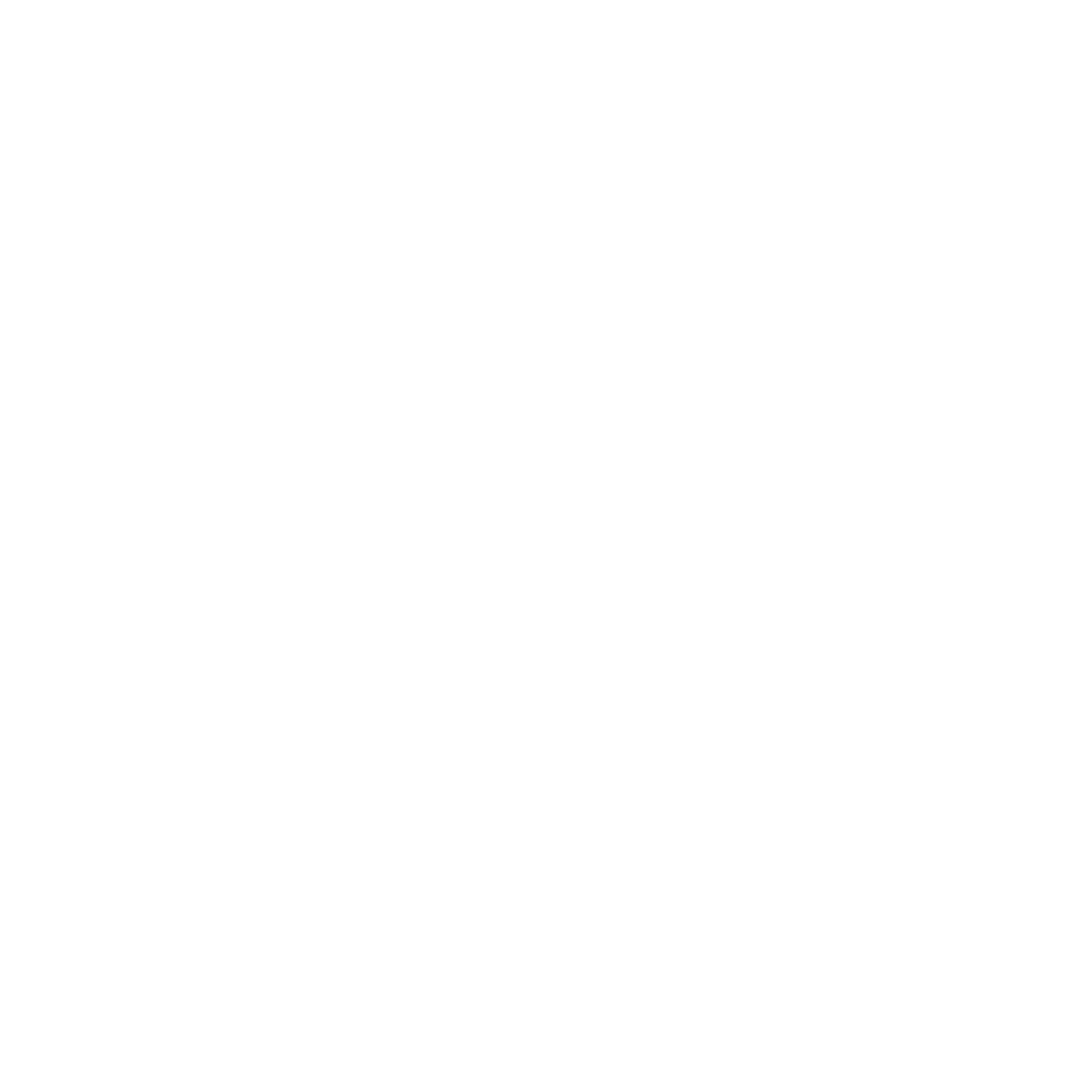 YEAR GROUP SIX
Lesson 1: How do Christians believe the Easter Story helps people to understand the meaning of forgiveness?
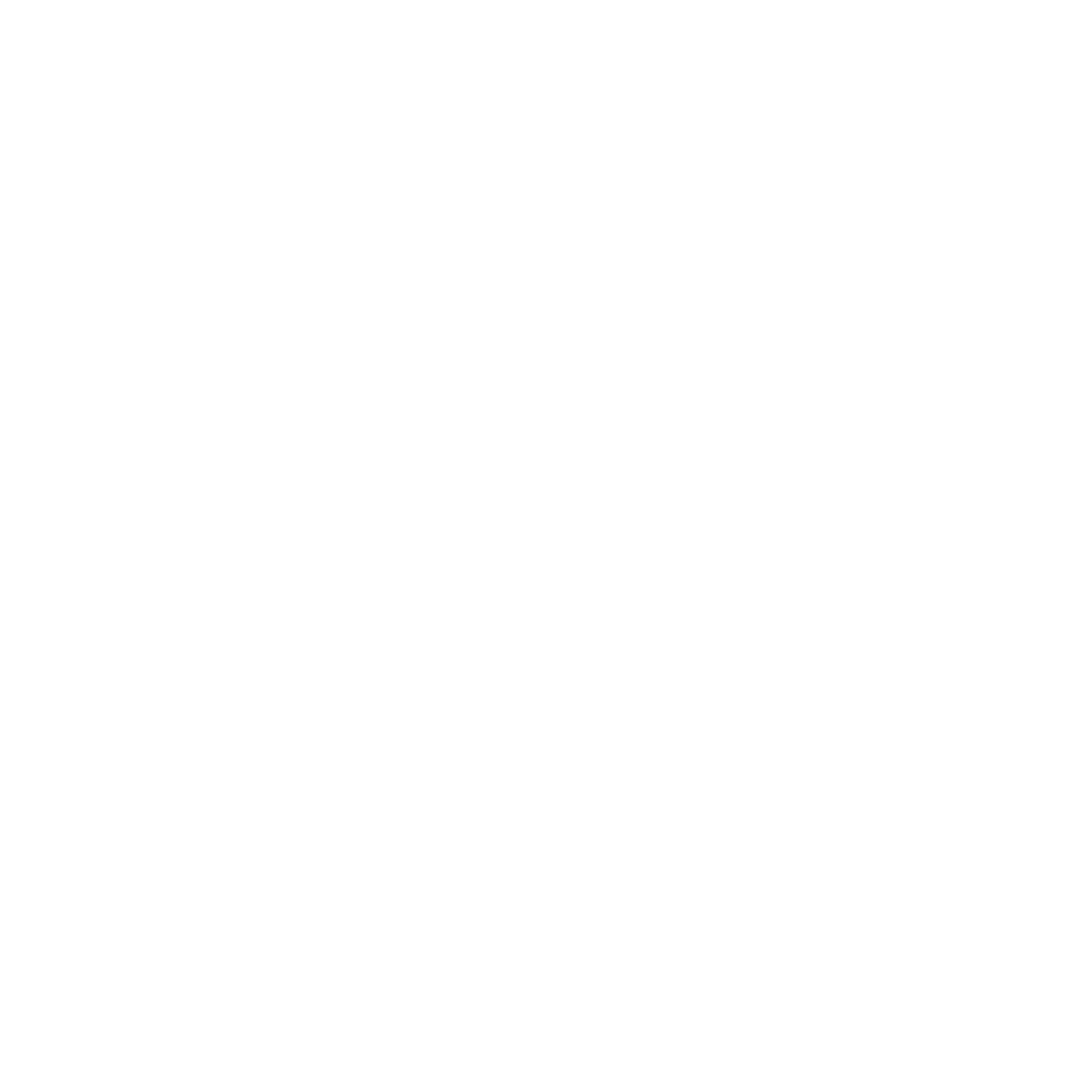 CORE CONCEPT:
SALVATION
In front of the text:  This is concerned with the relationship between the text and the reader.  Discipline:  Theology
How do we react when people forgive us? 
Why do Christians believe Jesus came into the world?
(To save humankind from sin.  Jesus opens the way back to God. Through him, sin is dealt with, forgiveness offered, and the relationship between God and humans is restored.)
Why do you think Jesus’ death and resurrection are so important to Christians?  (Forgiveness of sin, a way to salvation is paved and eternal hope offered.)

Pupils record their answers as a group on large sheets of paper or electronically.

Groups to share with others their responses.


Plenary:  (Reflect and express)

Return the question of the lesson: How do Christians believe the Easter Story helps people to understand the meaning of forgiveness?

Gather pupils’ responses to the question.

Return to the questions asked at the beginning of the lesson:
What do you think forgiveness means and do you think it exists?
Do you think being forgiven by a fellow human is the same as being forgiven by God?  Explain your answer.

Key question:  
Does anyone want to change their original answer or add to it?
Implementation:  
Outlining how to introduce the religious content in the classroom and create learning opportunities from it.
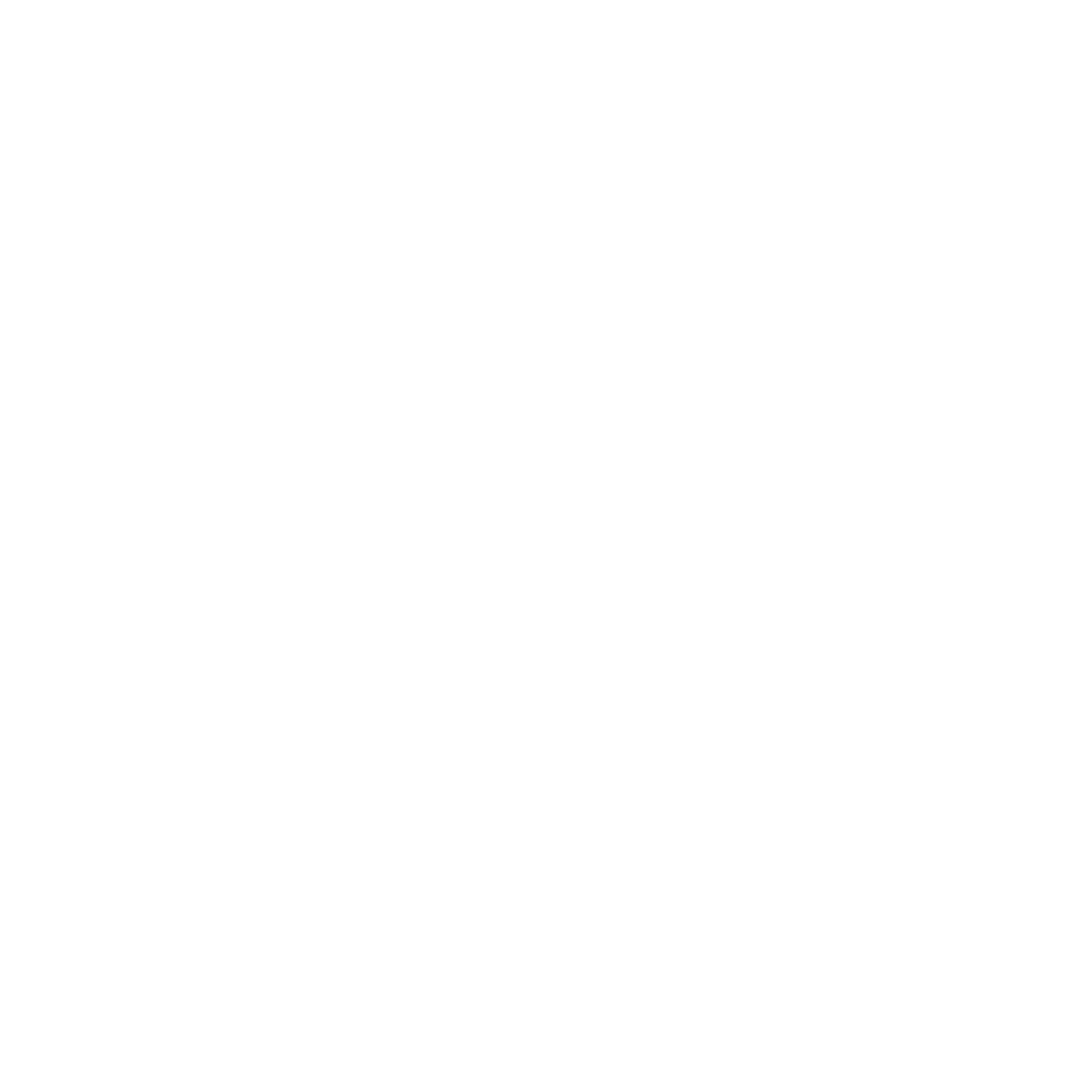 YEAR GROUP SIX
Lesson 1: How do Christians believe the Easter Story helps people to understand the meaning of forgiveness?
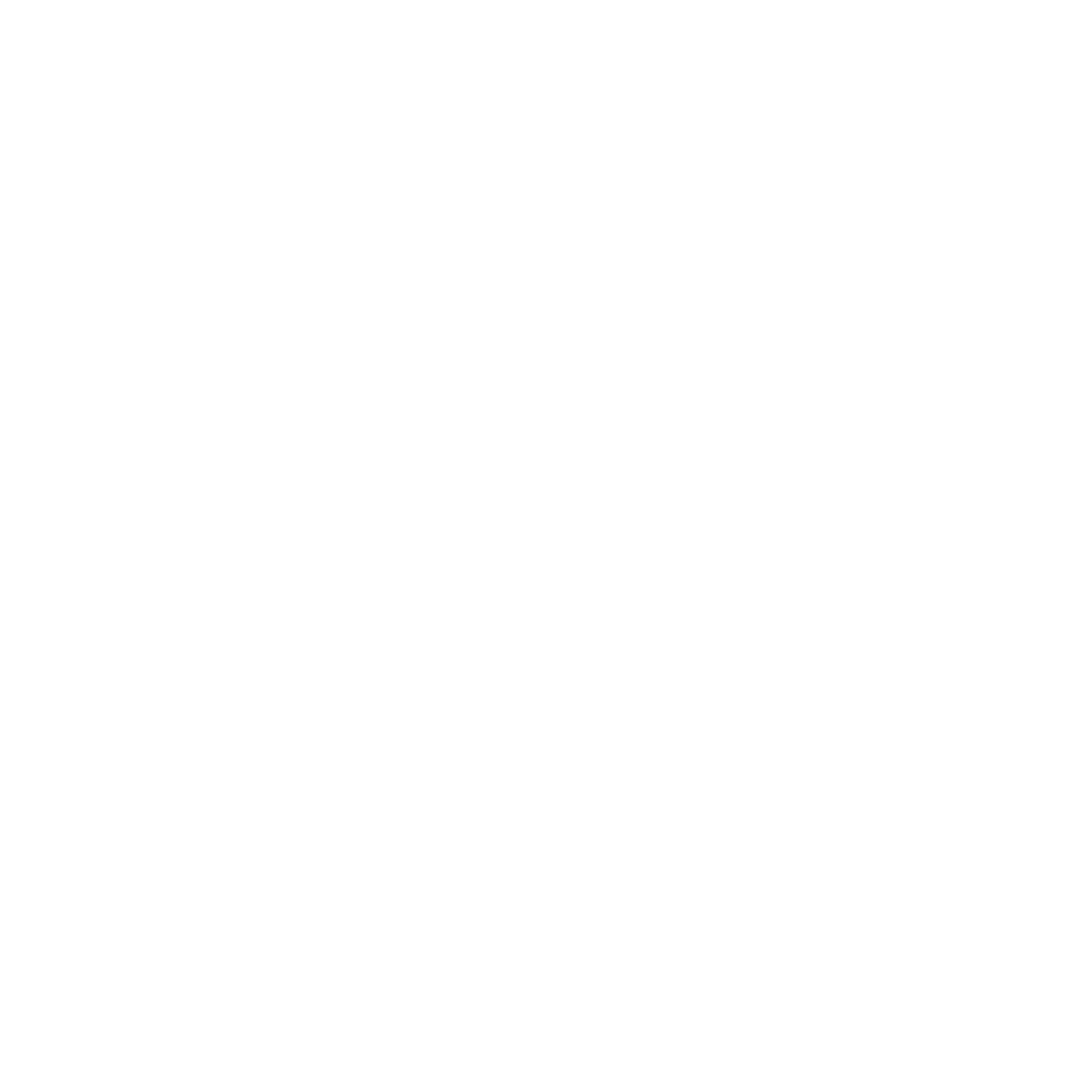 CORE CONCEPT:
SALVATION
Set of Bibles
Resources
Sensitivities
Be mindful of pupils who might find the concept of forgiveness difficult to grasp.
Impact

What do you notice as a teacher?
What do pupils say?
In this box, note down anything that you heard a pupil say that would provide evidence towards their progress in RE.
Note down anything significant an additional adult has noticed.
Note down anything significant that happened in the lesson that will have an impact on the next lesson.
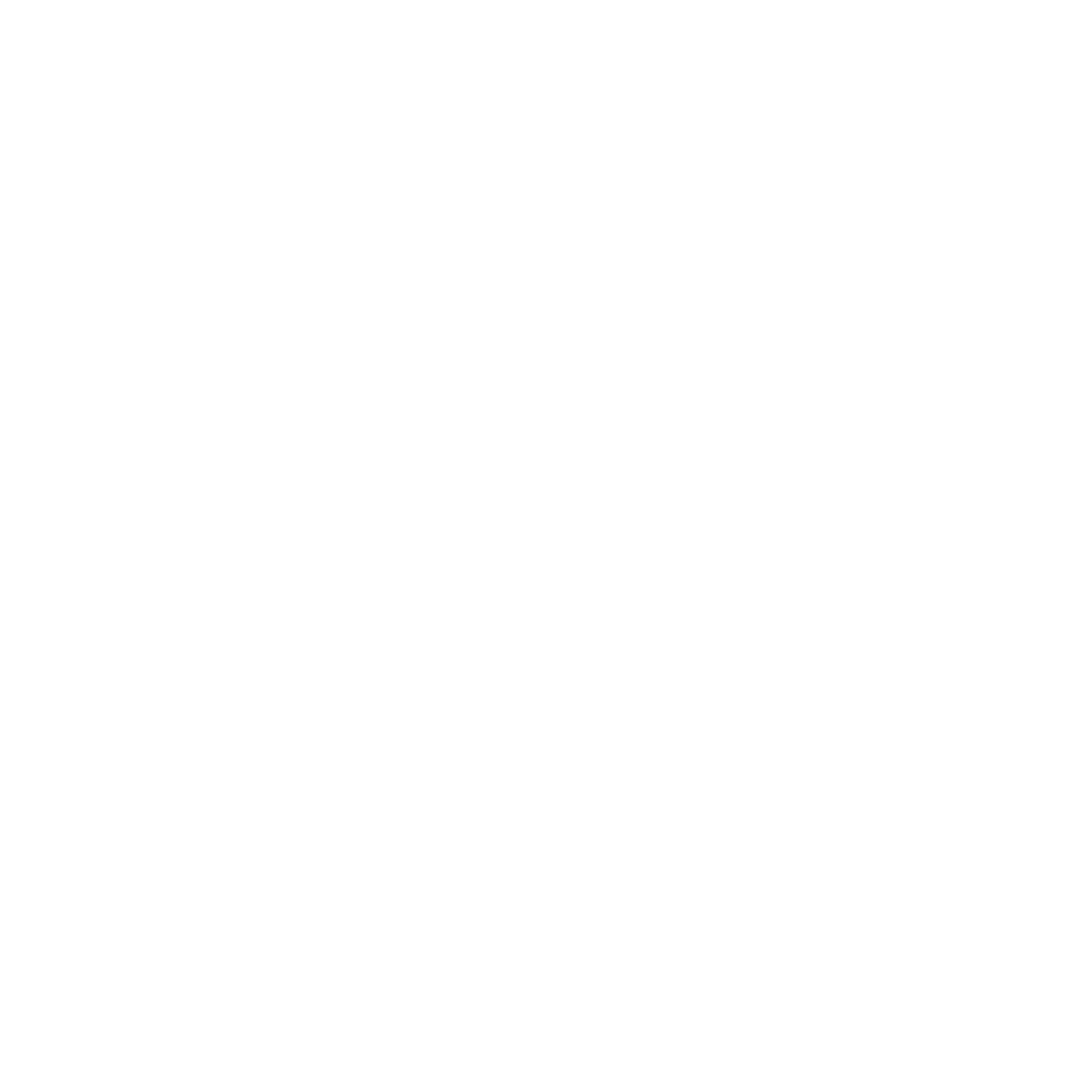 YEAR GROUP SIX
Lesson 2 & 3: How does Jesus’ journey to the cross, offer signs of hope to a Christian?  

(Explored through the stations of the cross and the concepts of forgiveness, salvation and hope)
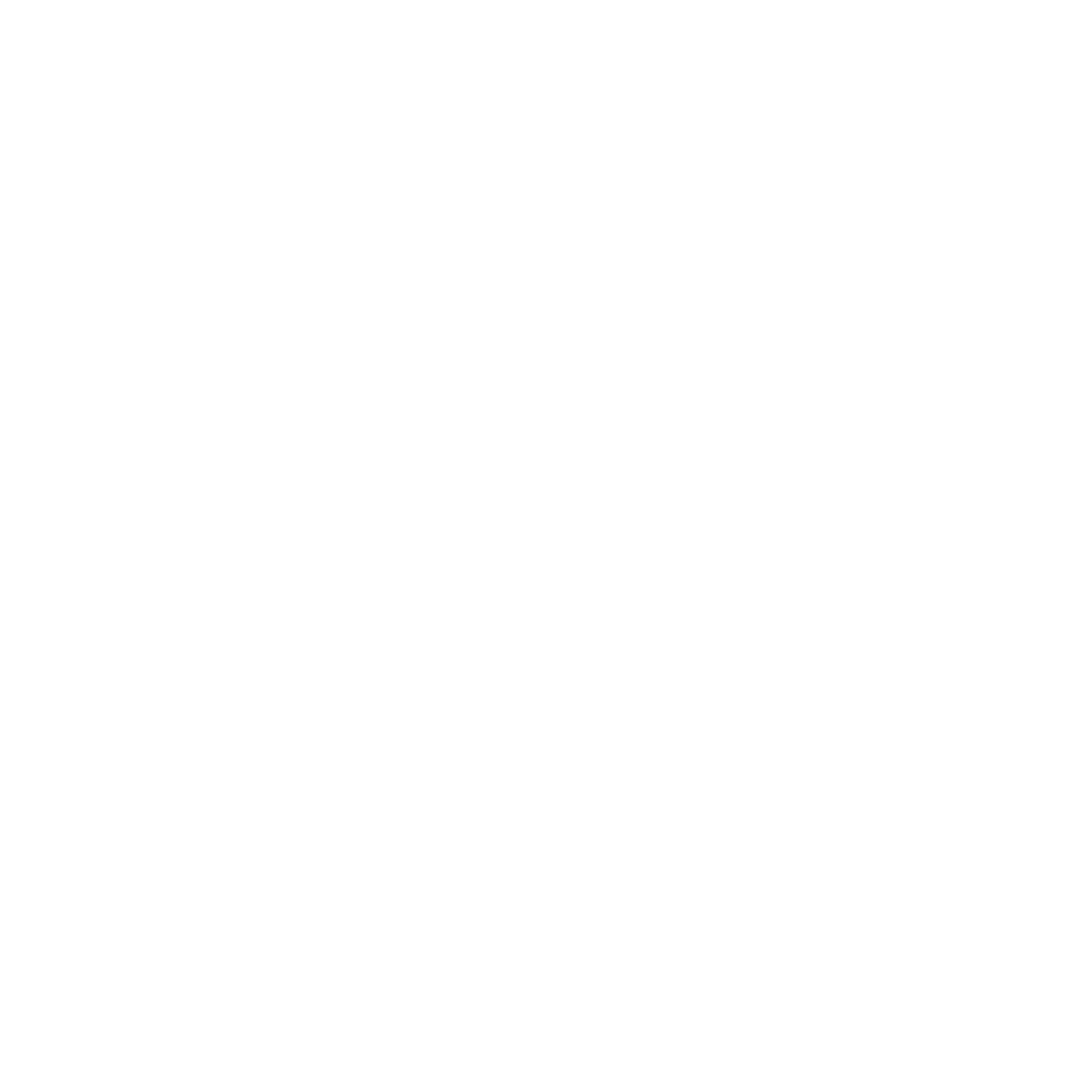 CORE CONCEPT:
SALVATION
Intentions: 
To give pupils opportunities to:
Know the meaning behind the stations of the cross.
Know how the stations, reflect the concepts of forgiveness, salvation and hope.
Express a view with confidence.
Give a personal view of their understanding of the concepts of forgiveness, salvation and hope as expressed in the stations of the cross.

Key religious vocabulary:  Forgiveness, salvation, hope.
Introduction:
 
Recap on previous week’s learning.
 
Key knowledge checking:
What forgiveness means.
How the Easter story helps Christians understand what forgiveness means
 
Key questions:
What do you think hope means?
What do you think a Christian’s understanding of hope might be? Do you think all Christians would agree with each other? Refer to background knowledge for teachers.
What do you think forgives means? (recap)
What do you think a Christian’s understanding of forgiveness is? Do you think all Christians would agree with each other?  (Recap)
What do you understand by the word salvation?
What do you think a Christian’s understanding of salvation is?
Implementation:  
Outlining how to introduce the religious content in the classroom and create learning opportunities from it.
YEAR GROUP SIX
Lesson 2 & 3: How does Jesus’ journey to the cross, offer signs of hope to a Christian?  

(Explored through the stations of the cross and the concepts of forgiveness, salvation and hope)
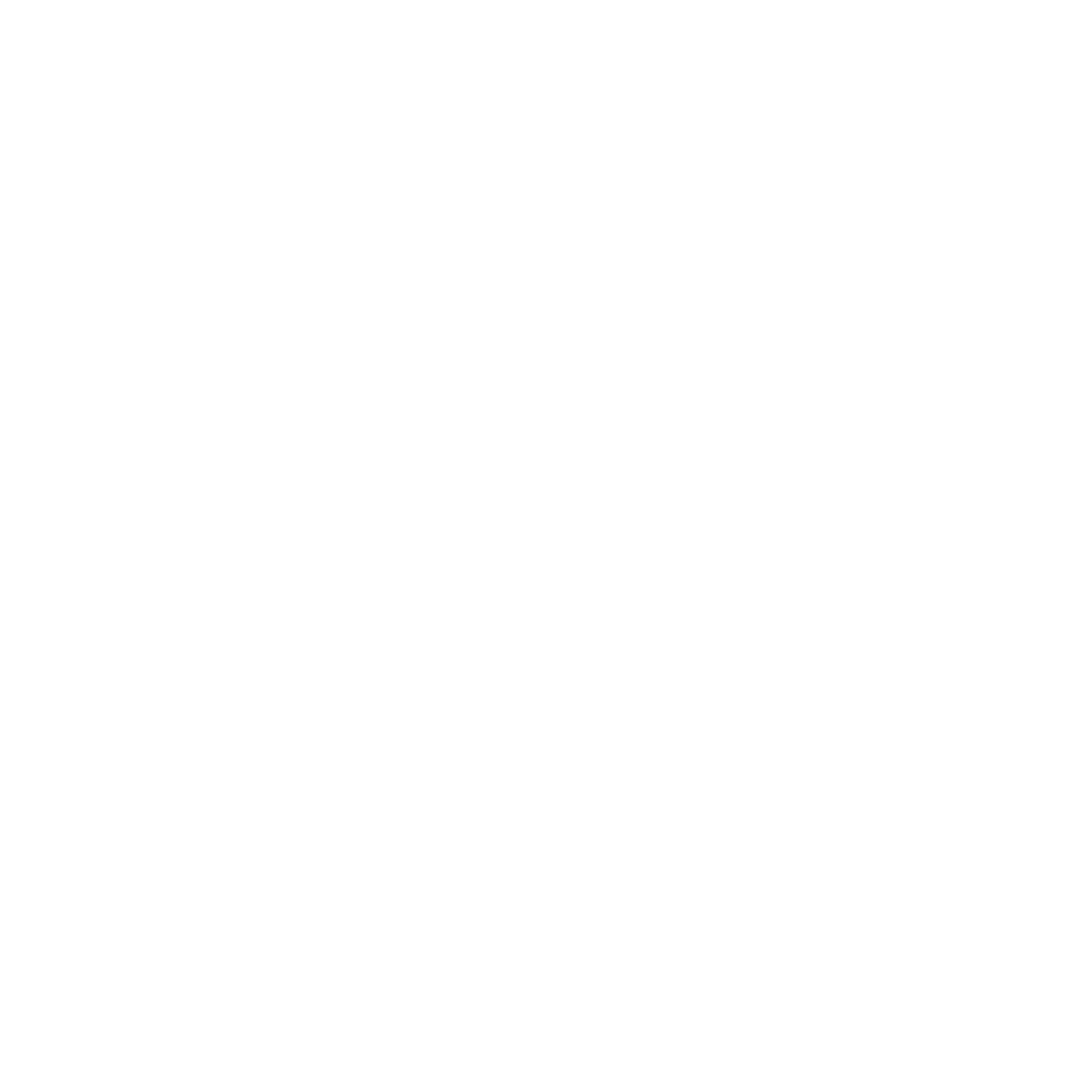 CORE CONCEPT:
SALVATION
Main teaching input:  (Investigate and explore)
Introduce this week’s question:   How does Jesus’ journey to the cross, offer signs of hope for a Christian?  

Key stimuli:  Stations of the Cross

Share the stations of the cross with the pupils.  If you have them in your school Church, then do use these ones if possible.

Key question:
What do you think the images are showing?

Explain they are the journey of the last hours of Jesus’ life on His way to Calvary.  Some stations are rooted in Biblical texts, others are not but they all take the ‘participant’ through the last hours of Jesus’ life.

Main activity:  (Evaluate and communicate)

Revisit the following five stations:  Refer to background knowledge for teachers on the stations of the cross.
This is a guided tour led by the teacher or incumbent, if that feels more appropriate.  The focus of the ‘tour’ is to identify where/how the concepts of forgiveness, salvation and hope appear in last hours of Jesus’ life.
Station 1:  Jesus is condemned to death
 
Key questions:
What do you think is going on in this station?
What do you think Jesus feels when Pilate washes his hands of him?
How do you feel when people do not stand up for you?

Explain this is where the journey begins – at a point of no hope, of Jesus being abandoned and condemned for something he hasn’t done.
Implementation:  
Outlining how to introduce the religious content in the classroom and create learning opportunities from it.
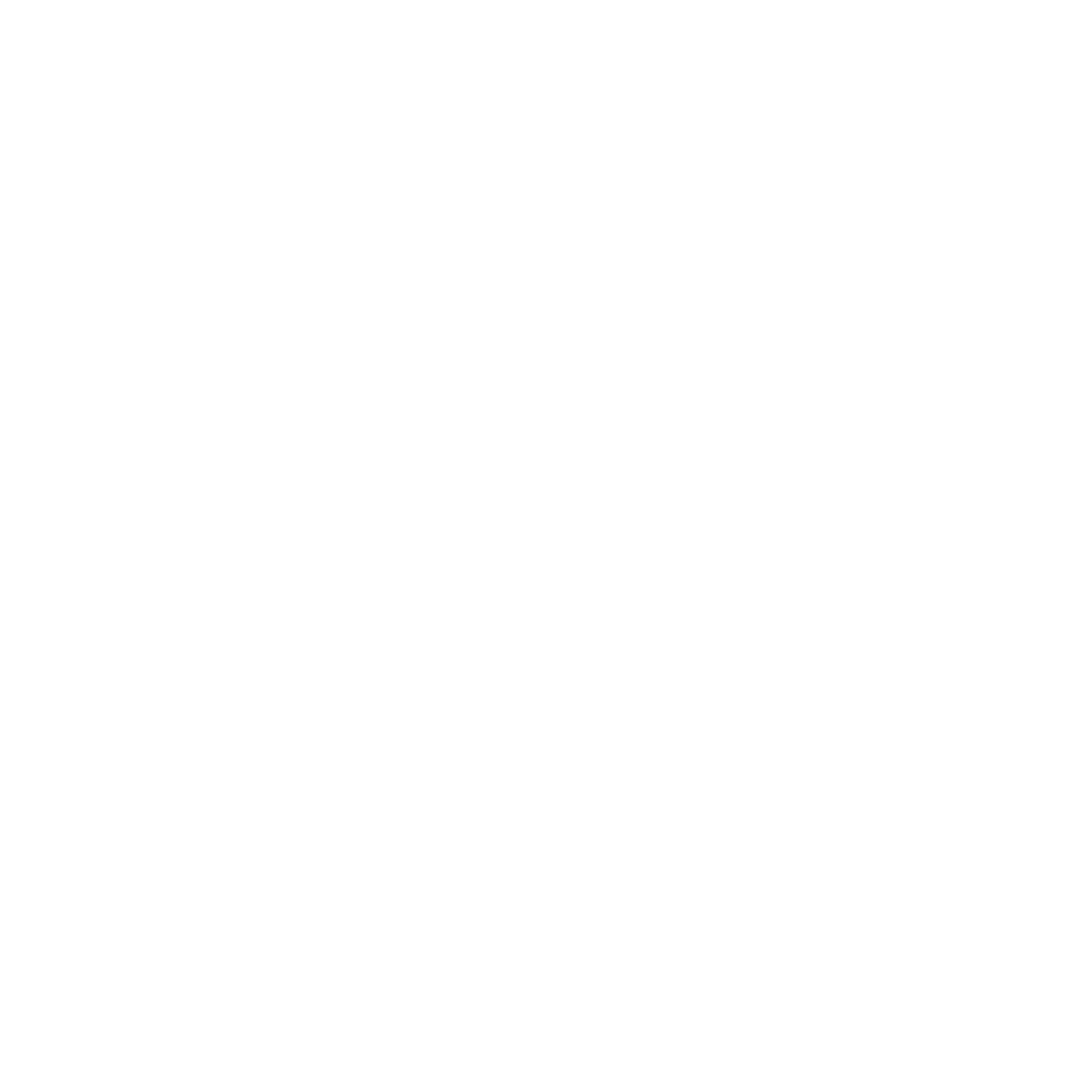 YEAR GROUP SIX
Lesson 2 & 3: How does Jesus’ journey to the cross, offer signs of hope to a Christian?  

(Explored through the stations of the cross and the concepts of forgiveness, salvation and hope)
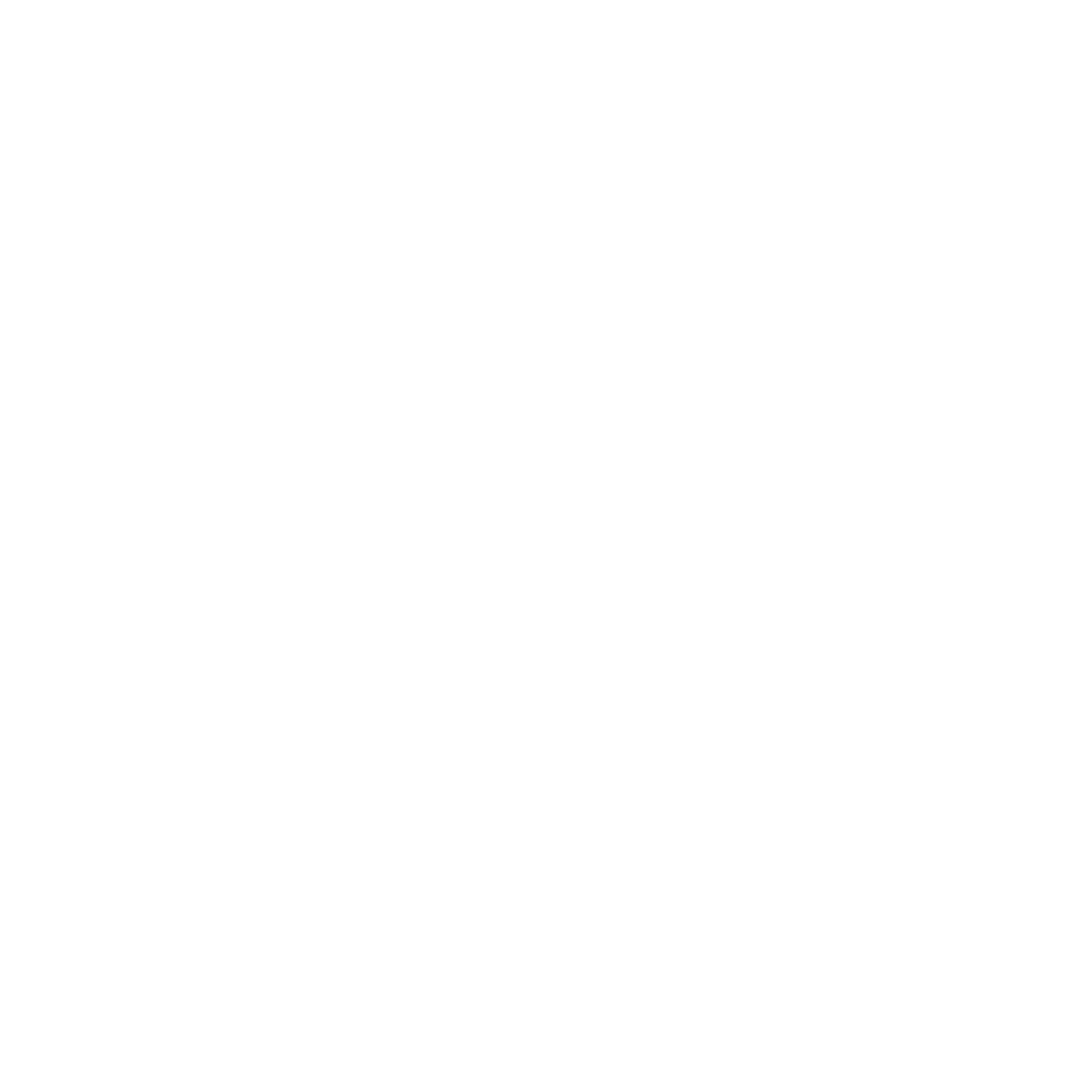 CORE CONCEPT:
SALVATION
Station 4:  Jesus meets his mother - Mary knows Jesus has to suffer in order for humanity to experience salvation offering hope to a broken world.
 
Key questions:
What do you think is going on in this station?
How do you think Jesus feels when he sees his mother?
How do you think his mother would have been feeling at this point?
Can you think of someone who has shown you love like Mary showed her son?
What word/s would you most associate with this station– forgiveness, salvation, hope?  Explain your answer.
 

Station 5:  Simon of Cyrene carries the cross - sign of hope for all.
 
Key questions:
What do you think is going on in this station?
Do you think carrying Jesus’ cross, would have changed Simon of Cyrene in any way and if so how?
Have you ever been asked to show kindness even when you haven’t wanted to and yet it has changed you in some way?
What word/s would you most associate with this station– forgiveness, salvation, hope?   Explain your answer.
 

Station 6:  Veronica wipes the face of Jesus - sign of hope – in the compassion Veronica shows Jesus, the willingness of someone to stand up for someone else.
 
Key questions:
What do you think is going on in this station?
How do you think Jesus feels when Veronica wipes his face?
What do you think Veronica is showing Jesus and the world through her actions?
Have you ever been brave enough to stand out against the crowd?
What word/s would you most associate with this station– forgiveness, salvation, hope?  Explain your answer.
Implementation:  
Outlining how to introduce the religious content in the classroom and create learning opportunities from it.
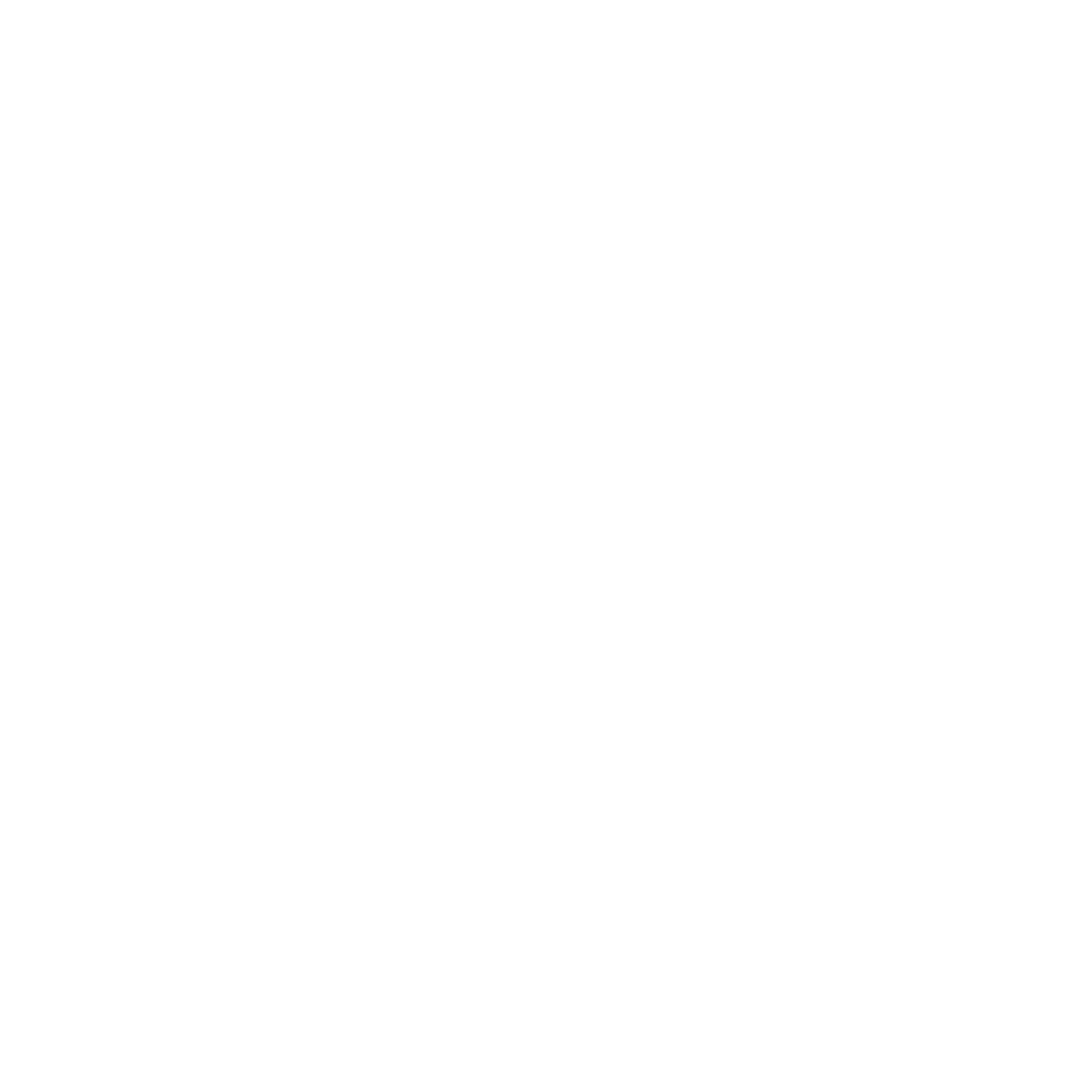 YEAR GROUP SIX
Lesson 2 & 3: How does Jesus’ journey to the cross, offer signs of hope to a Christian?  

(Explored through the stations of the cross and the concepts of forgiveness, salvation and hope)
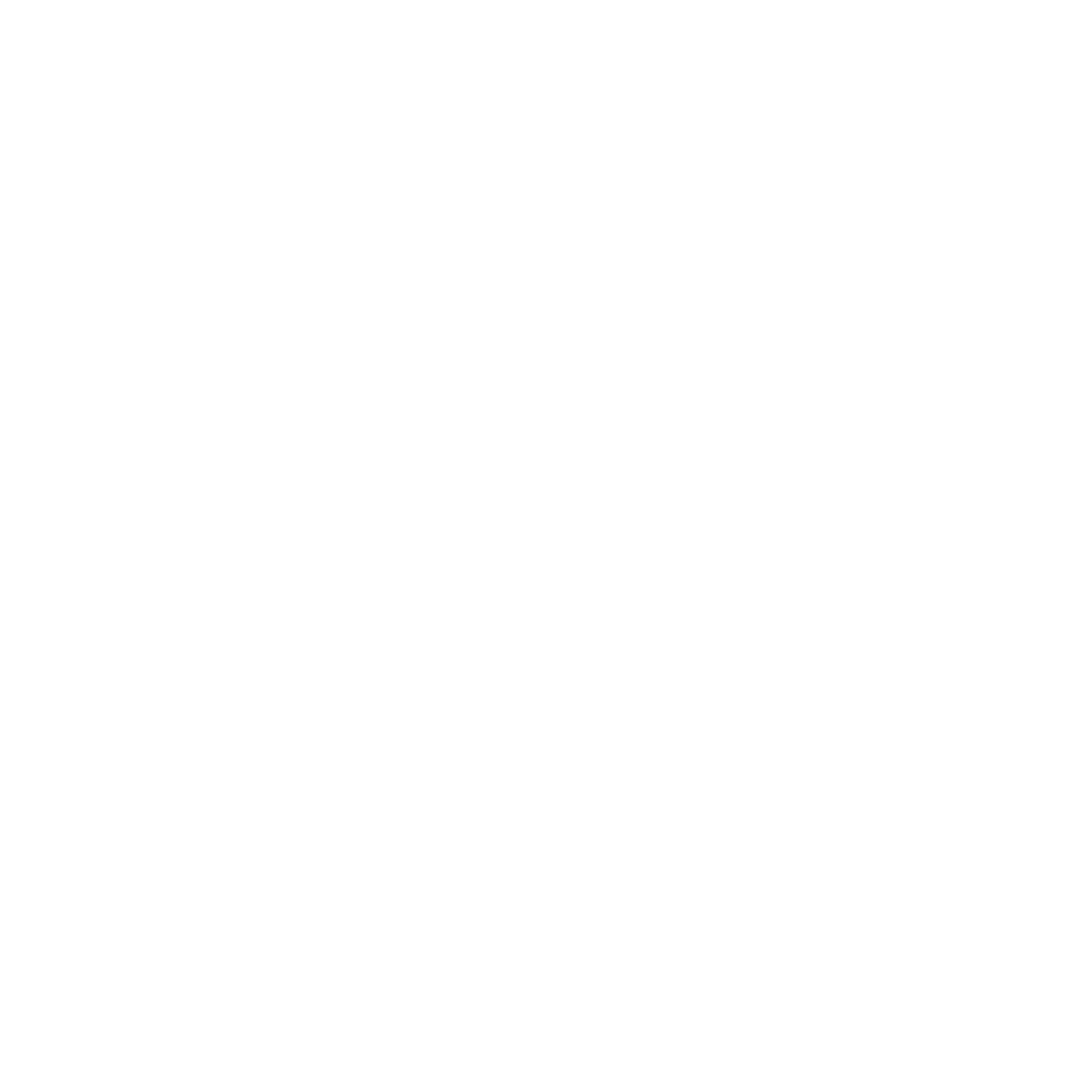 CORE CONCEPT:
SALVATION
Station 8:  Jesus meets the daughters of Jerusalem – sign of hope and salvation.
 
Key questions:
What do you think is going on in this station?
Can you describe how the women were feeling at this point?
How does Jesus respond to the women and what does his response to them mean?
Can you think of a time when following your faith or something you feel very strongly about has been difficult and felt risky?
What word/s would you most associate with this station– forgiveness, salvation, hope?  Explain your answer.
 


Station 12:  Jesus dies on the cross - sign of forgiveness, hope and salvation
 
Key questions:
What do you think is going on in this station?
How do you think the women standing at a distance were feeling and what do you think they were thinking? 
Why do you think the disciples ran away?
What do you think you would have done if you had been a follower of Jesus at this point in the narrative?  Can you explain your reasons?
What word/s would you most associate with this station, or do you think all three are of equal significance? (Forgiveness, salvation, hope.)  Explain your answer.
 

Plenary:  (Reflect and express)
 

Return to this week’s question:  How does Jesus’ journey to the cross, offer signs of hope for a Christian?  
 
Pupils share their response to this question based on what they have learnt in the lesson.
Implementation:  
Outlining how to introduce the religious content in the classroom and create learning opportunities from it.
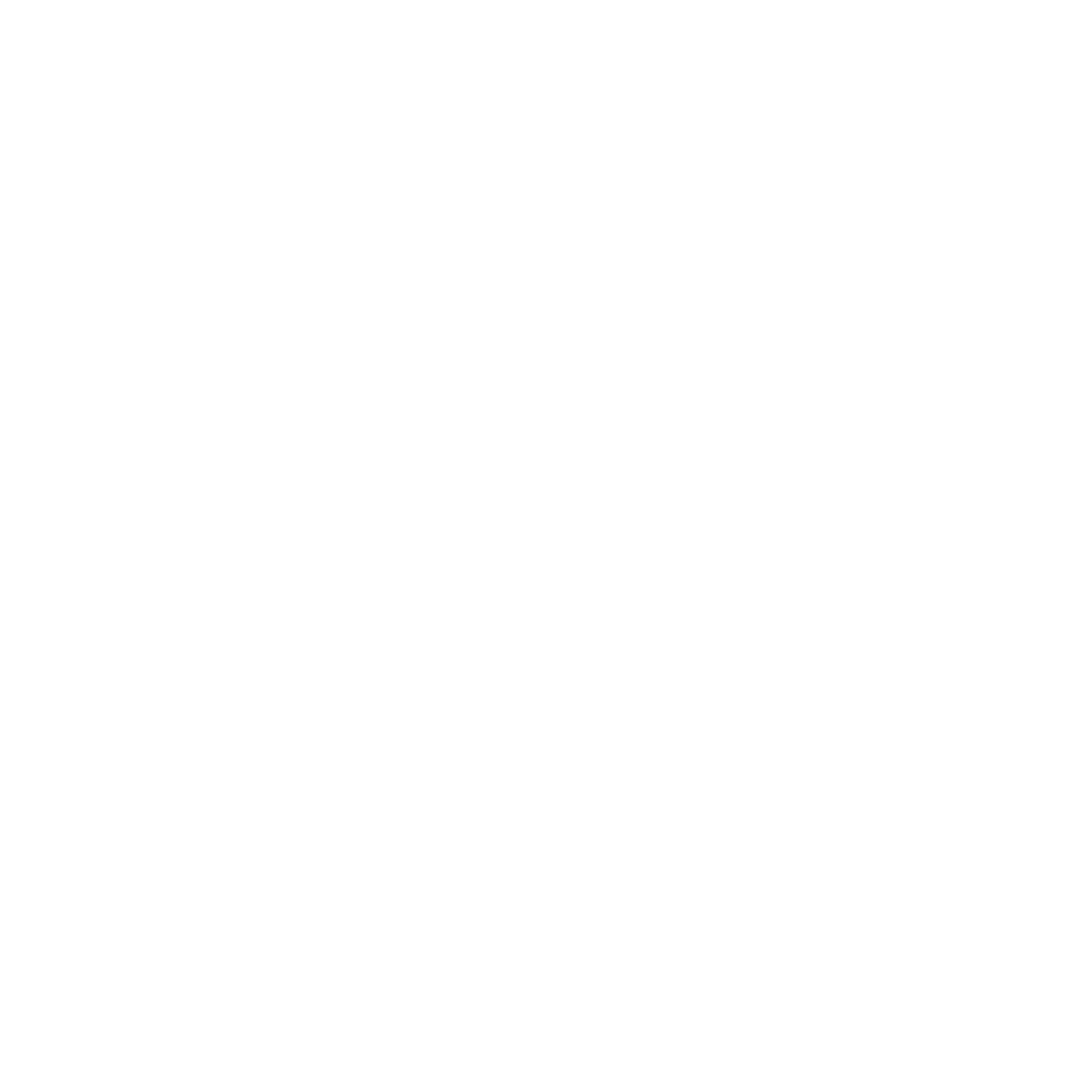 YEAR GROUP SIX
Lesson 2 & 3: How does Jesus’ journey to the cross, offer signs of hope to a Christian?  

(Explored through the stations of the cross and the concepts of forgiveness, salvation and hope)
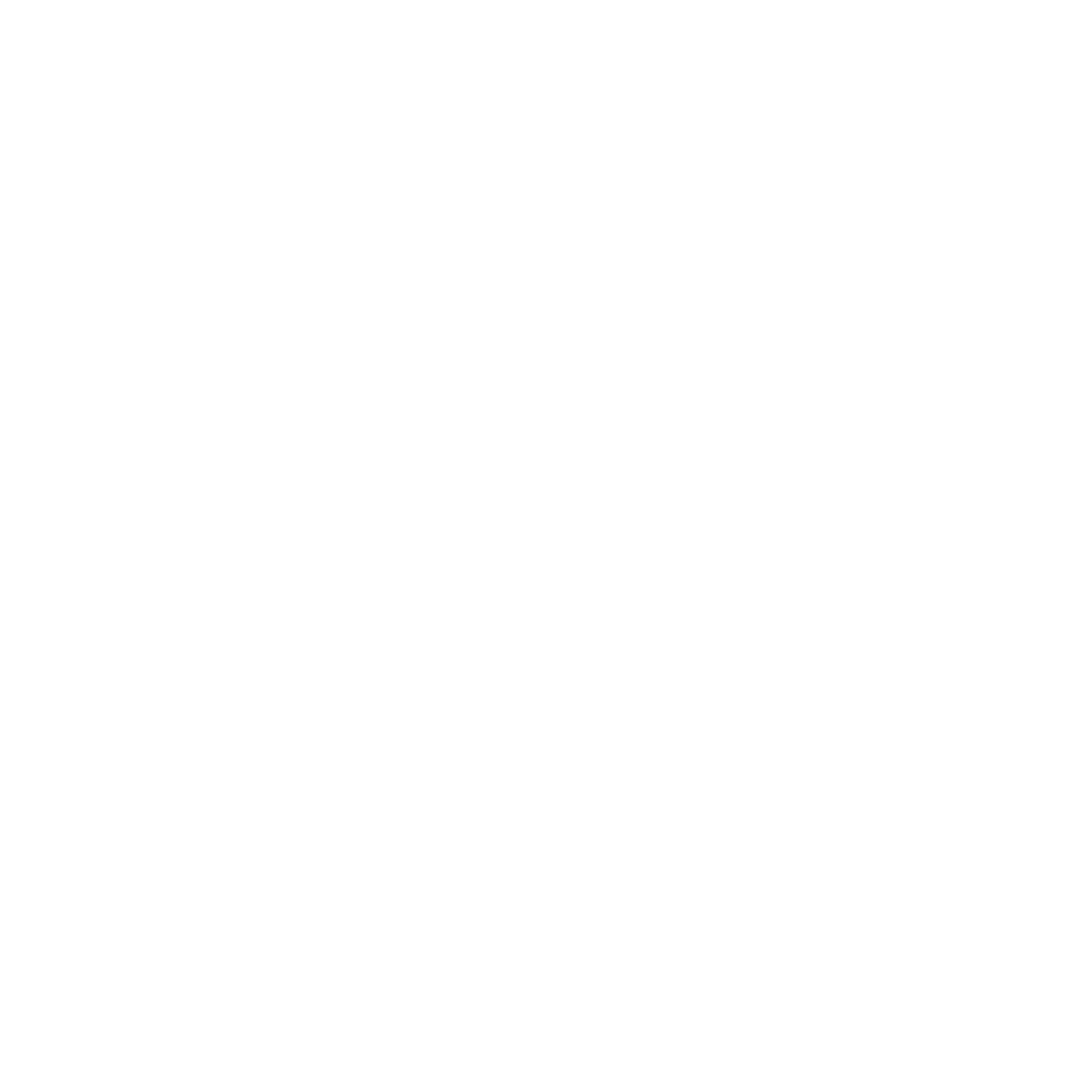 CORE CONCEPT:
SALVATION
Teachers to choose their own mages of the stations of the cross.
Resources
Sensitivities
Type sensitivities...
Impact

What do you notice as a teacher?
What do pupils say?
In this box, note down anything that you heard a pupil say that would provide evidence towards their progress in RE.
Note down anything significant an additional adult has noticed.
Note down anything significant that happened in the lesson that will have an impact on the next lesson.
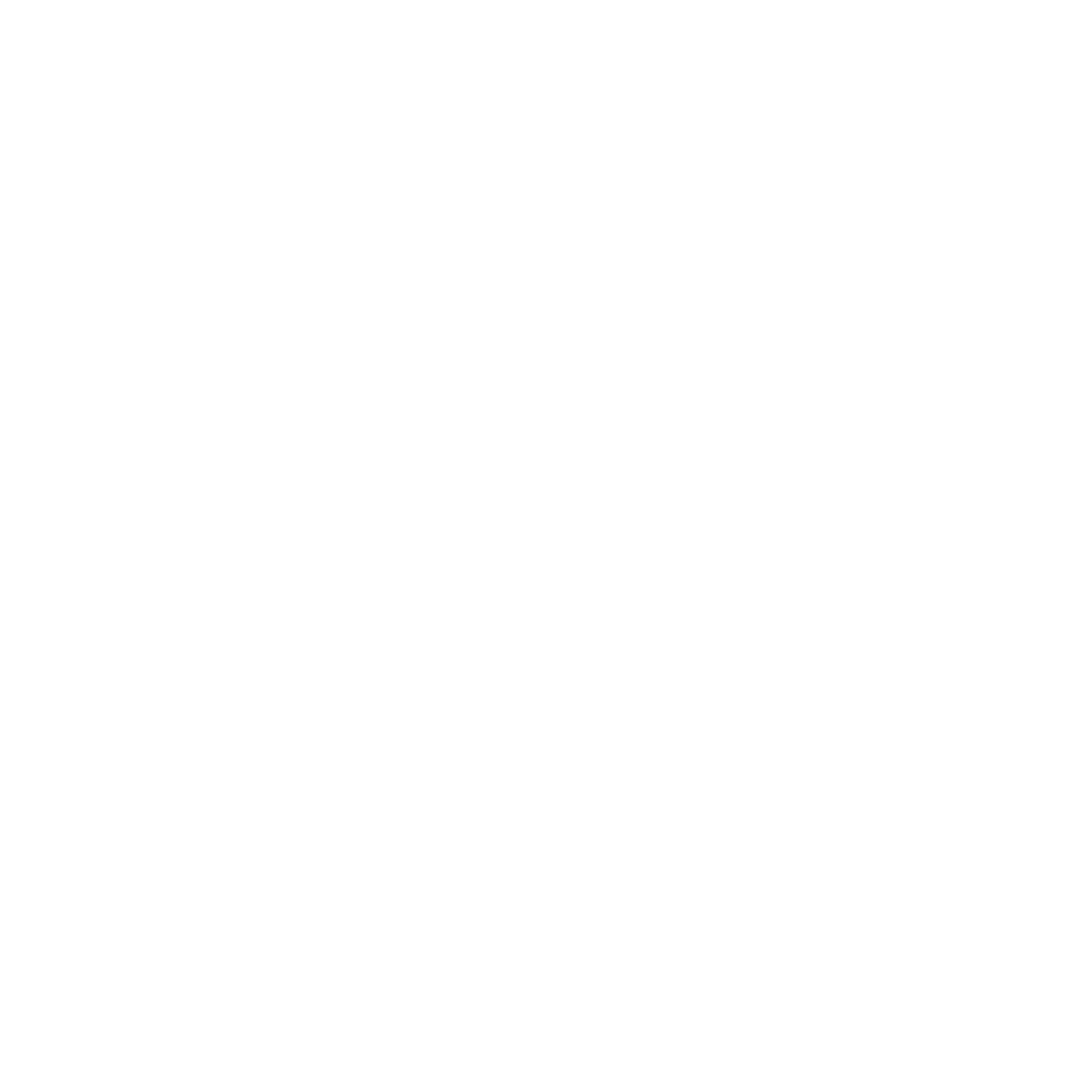 YEAR GROUP SIX
Lesson 4: How does the Easter story relate to God’s plan of salvation?
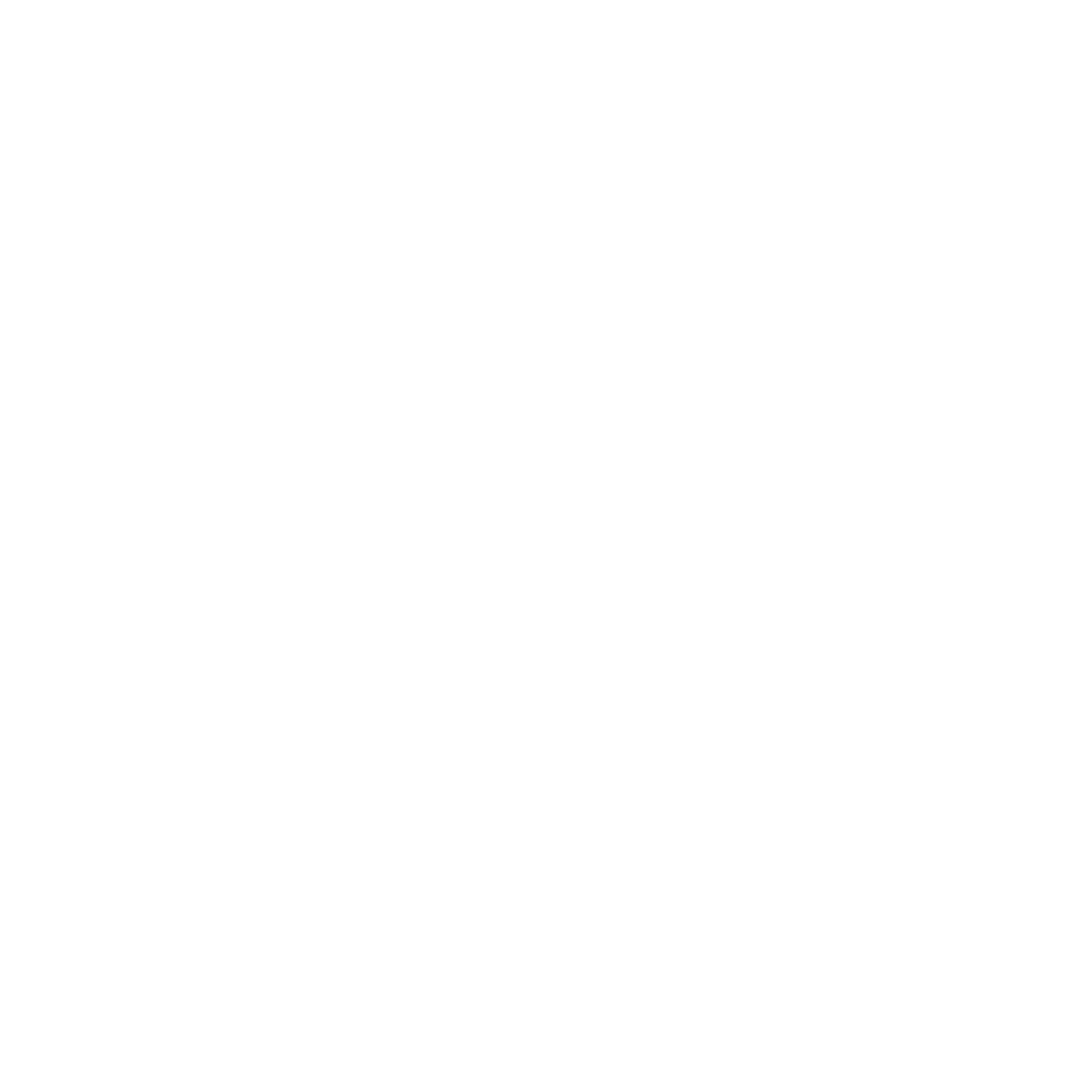 CORE CONCEPT:
SALVATION
Intentions: 
To give pupils opportunities to:
Know how the Easter story is related to God’s plan of salvation.
Know that others have different views to their own.
Be able to express their view with confidence.
Be able to give a personal view of how they believe the Easter story relates to God’s plan of salvation.

Key religious vocabulary:  Salvation.
Introduction:
 
Recap on previous week’s learning.
 
Key knowledge checking:
A Christian understanding of the meaning of forgiveness, salvation and hope.
Jesus’ journey to the cross offers a sign of hope for Christians, through the way individuals and women respond to Jesus, through Jesus’ own response to such suffering and through his ultimate sacrifice on the cross for the sins of the whole world – offering the way to salvation and hope for all.
 

Main teaching input:  (Investigate and explore)

Introduce this week’s question:  How does the Easter Story relate to God’s plan of Salvation?
Implementation:  
Outlining how to introduce the religious content in the classroom and create learning opportunities from it.
YEAR GROUP SIX
Lesson 4: How does the Easter story relate to God’s plan of salvation?
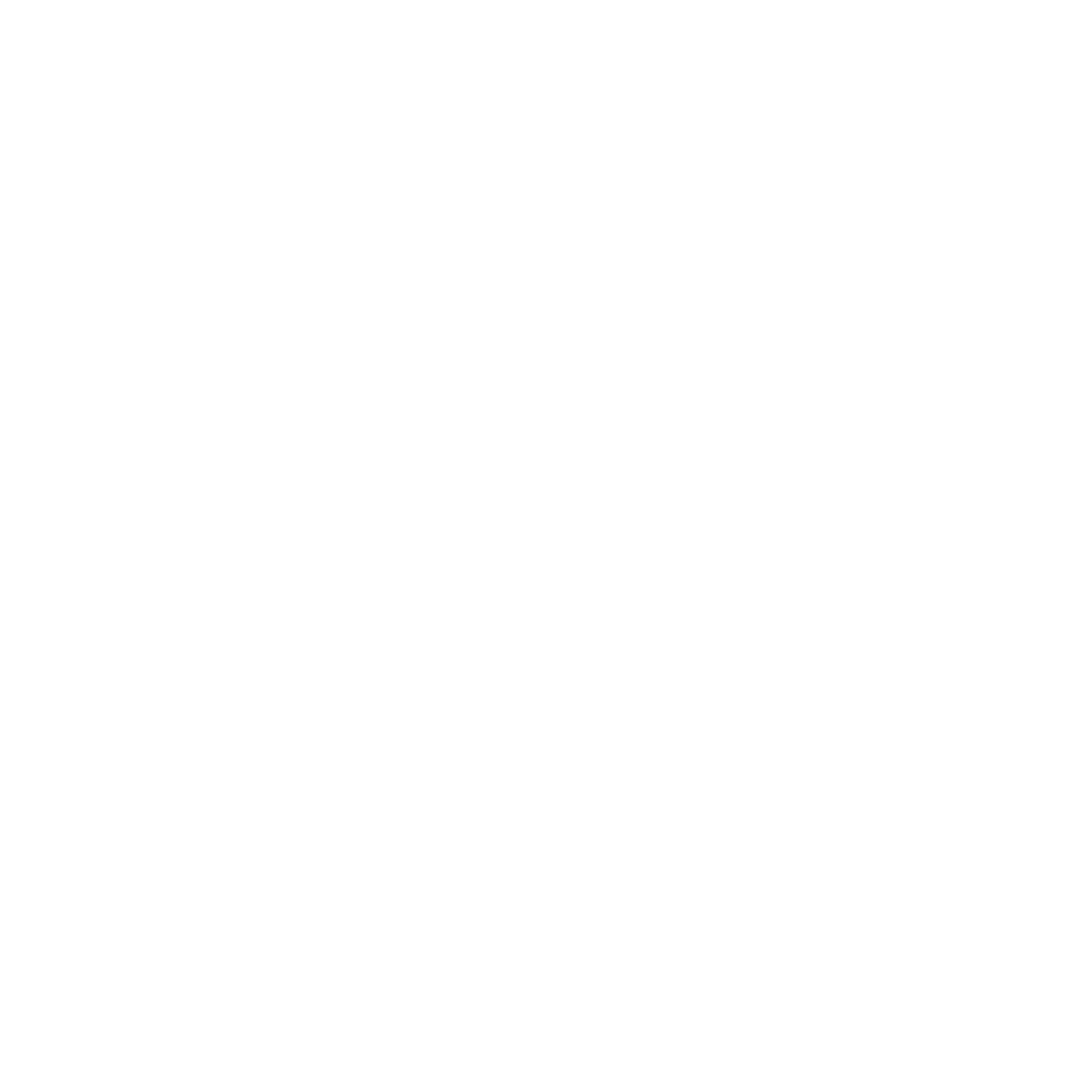 CORE CONCEPT:
SALVATION
Purpose of the lesson:  To critically evaluate the resurrection of Jesus.
Show resurrection video clip:  https://www.youtube.com/watch?v=MlKetn7ZiNU
 
Key question:
Why is the resurrection of Jesus Christ essential to Christians?  
 
Main activity:  (Evaluate and communicate)
Show RE Quest video clip:  http://request.org.uk/jesus/death-and-resurrection/what-happened-to-the-body/
Pause clip at 1:08
 

Give pupils 5 prepared statements / questions:
Some people say “Jesus never died on the cross.” Discuss.
Some people say “Someone stole Jesus’ body.” Discuss.
Could they have got the wrong tomb?  Discuss.
Some people say “Jesus never came back to life.” Discuss.
How has Jesus changed people’s lives today?  Discuss.
 

Pupils work in groups.
Pupils record their answers under each statement/question.
Teacher moves around the room, listening to pupils’ responses, and challenging with further questions where and if necessary.
(Allow approximately 20 minutes for this.)
Play the rest of the RE Quest video clip, stop at each question and get pupils’ responses to the questions.
 

Key question:
After listening to further evidence from the video clip, have any of you changed your mind on any of your opinions? If yes, which opinion and why?
Is there anything you would like to add to your opinions following further evidence/discussion?
Implementation:  
Outlining how to introduce the religious content in the classroom and create learning opportunities from it.
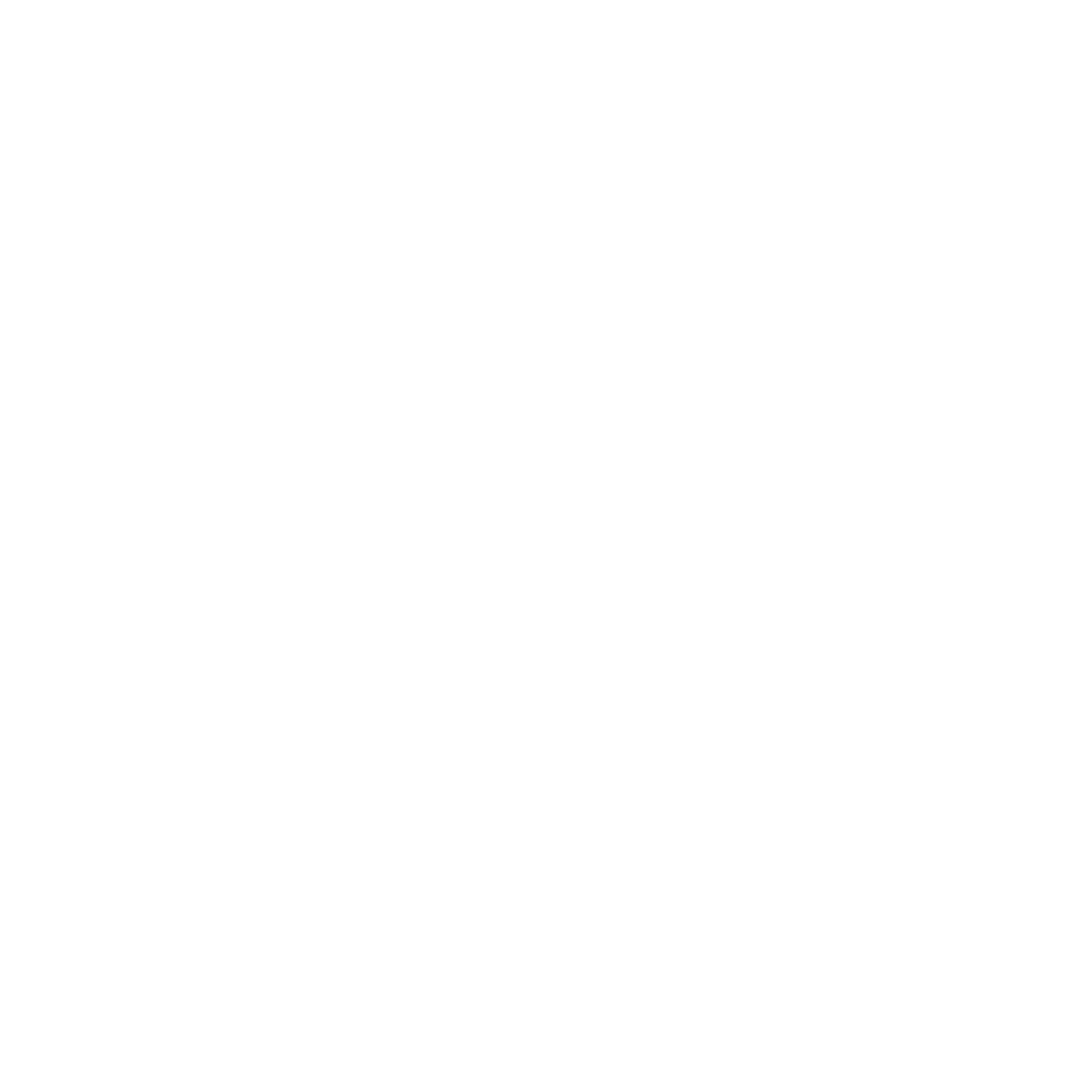 YEAR GROUP SIX
Lesson 4: How does the Easter story relate to God’s plan of salvation?
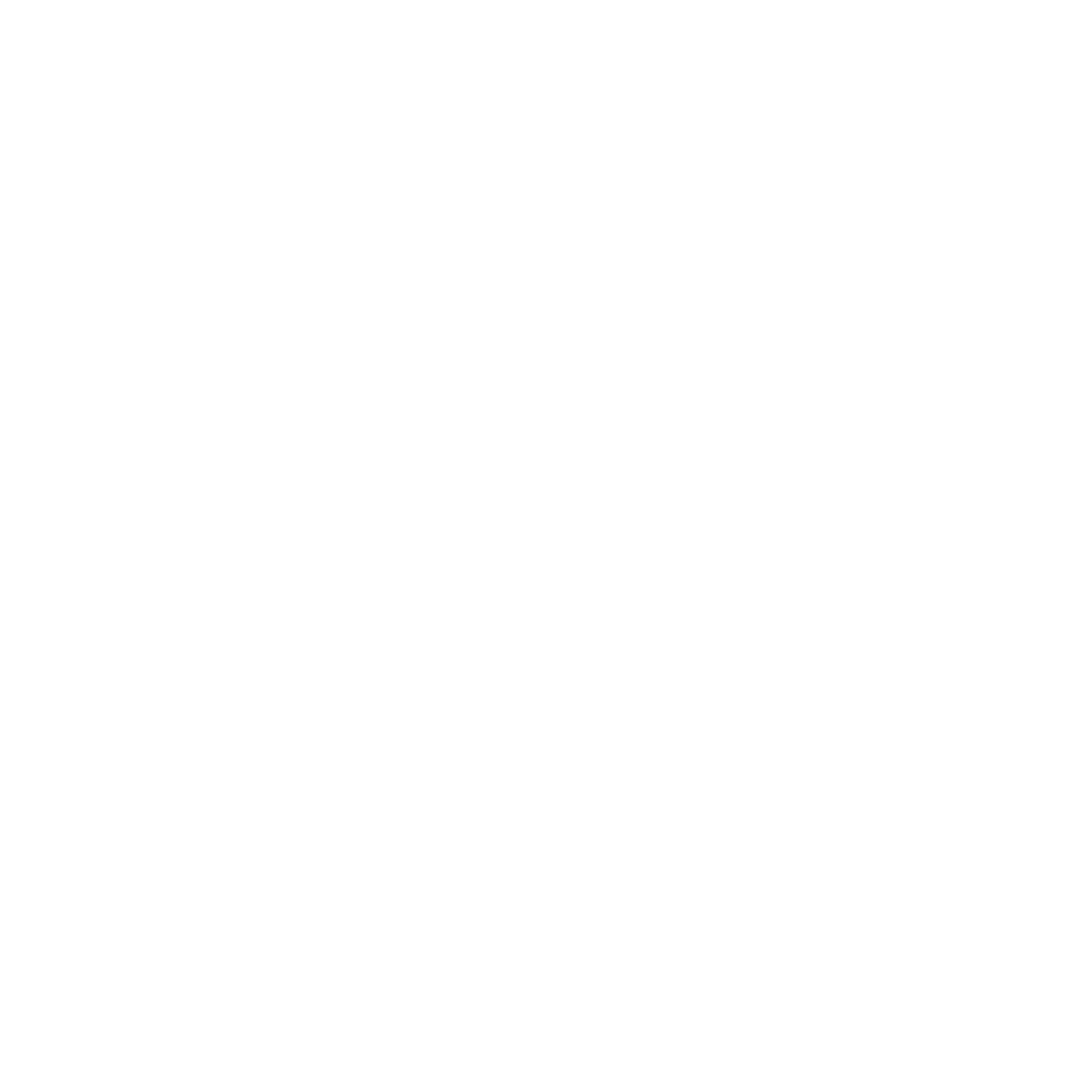 CORE CONCEPT:
SALVATION
Plenary:  (Reflect and express)
 
Display the Bible passage.

 “For I am convinced that neither death nor life, neither angels nor demons, neither the present nor the future, nor any powers, neither height nor depth, nor anything else in creation, will be able to separate us from the love of God that is in Christ Jesus our Lord.”  Romans 8:38-39
Show picture below, (‘The Bridge to Salvation’ Google search)








Key questions:
What do you think Paul is trying to say in these two verses?  Refer to background knowledge for teachers on the context of the Biblical text. 
How do you interpret the picture? 
 
Give pupils time to reflect on the question of the lesson and respond in writing.
 
How does the Easter story relate to God’s plan of salvation?
 
Model:  The Easter story relates to God’s plan of salvation because it demonstrates how people can receive salvation by accepting that Jesus is the incarnation of God, that he died to take away the sin of the world, that forgiveness can be offered and that a relationship between God and humans can be restored.  Without the Easter story, many people believe salvation would not be possible because there would be no one to bridge the gap between humankind and God, leaving humanity with sin and no way of repairing the relationship between God and humanity.
Implementation:  
Outlining how to introduce the religious content in the classroom and create learning opportunities from it.
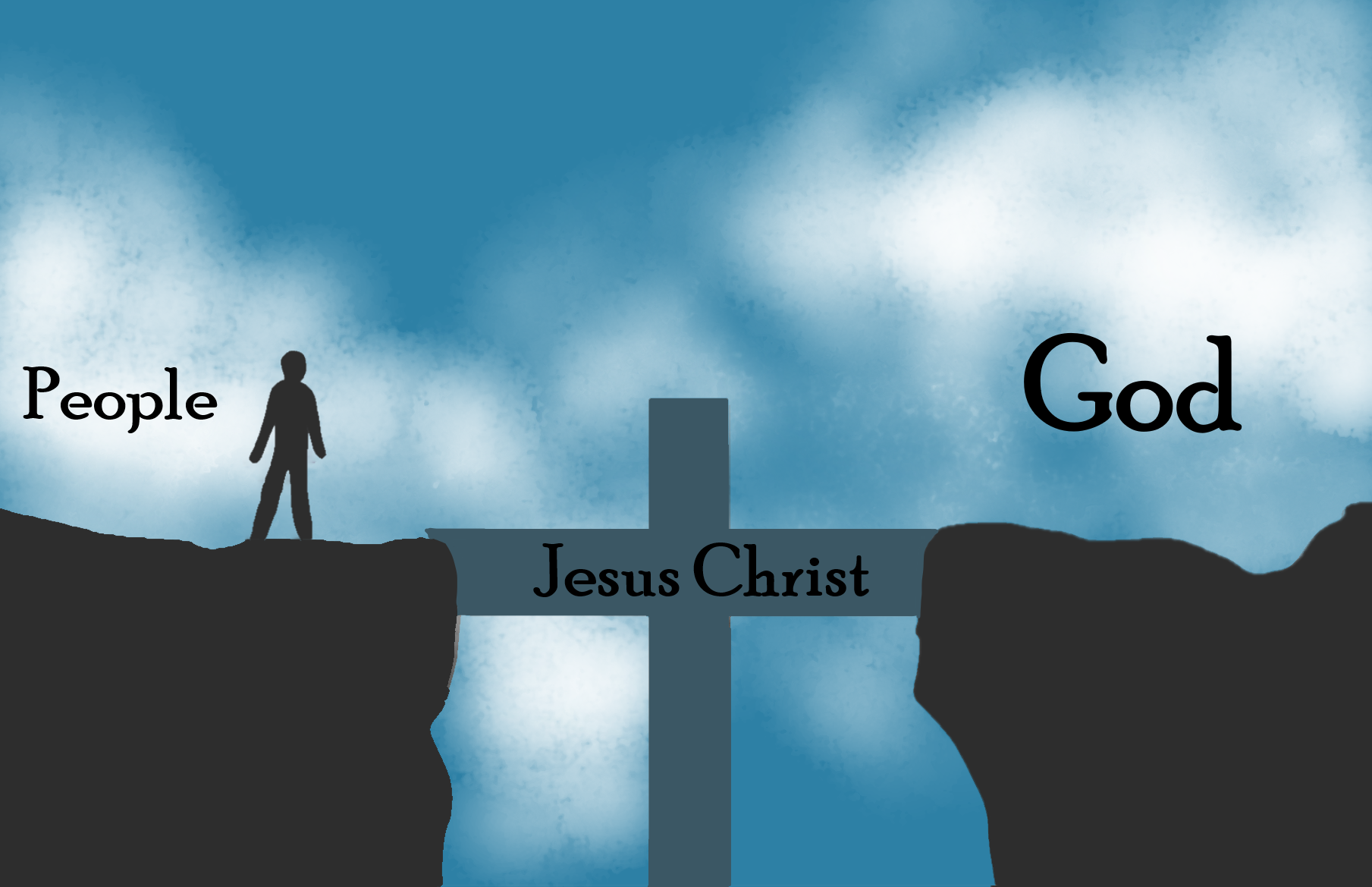 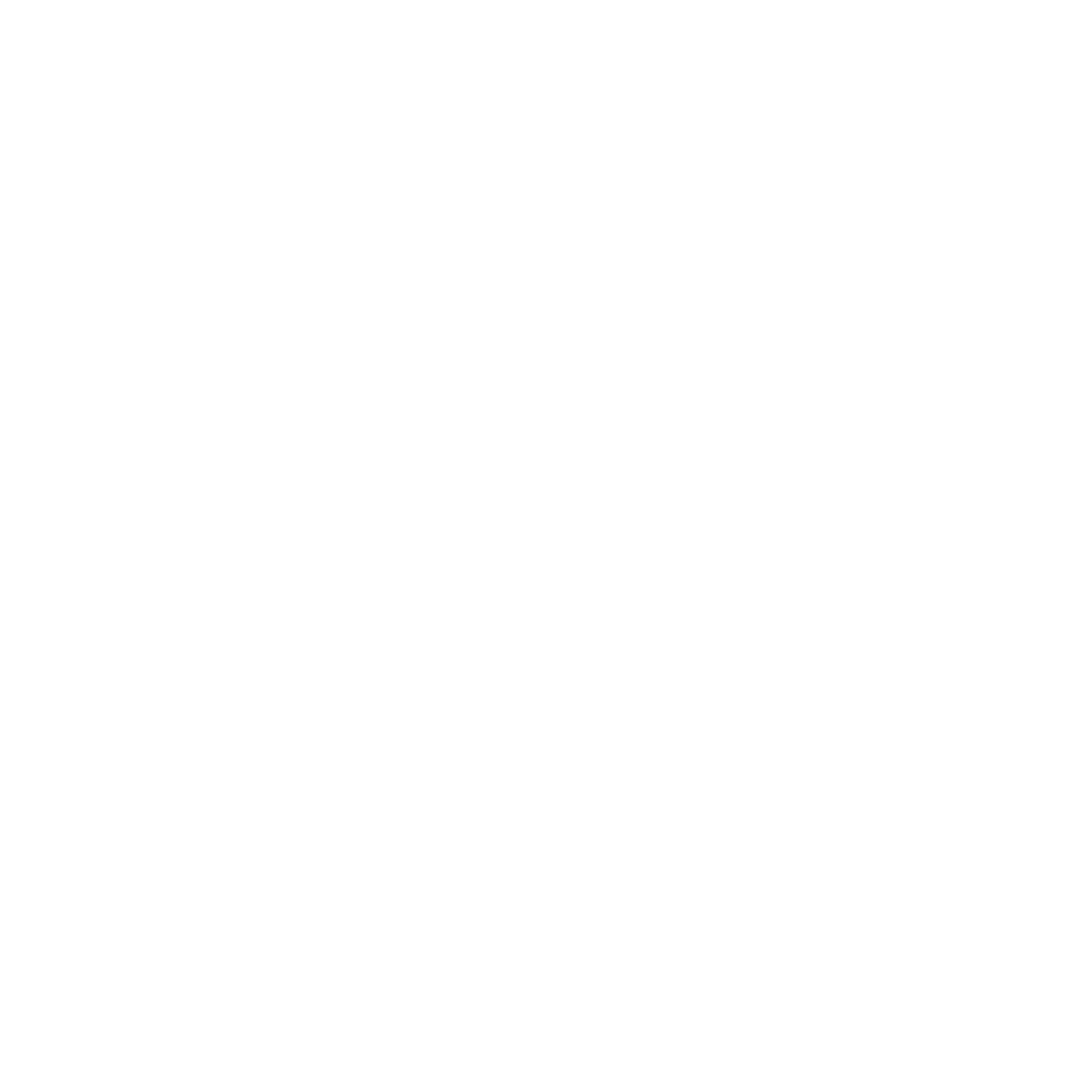 YEAR GROUP SIX
Lesson 4: How does the Easter story relate to God’s plan of salvation?
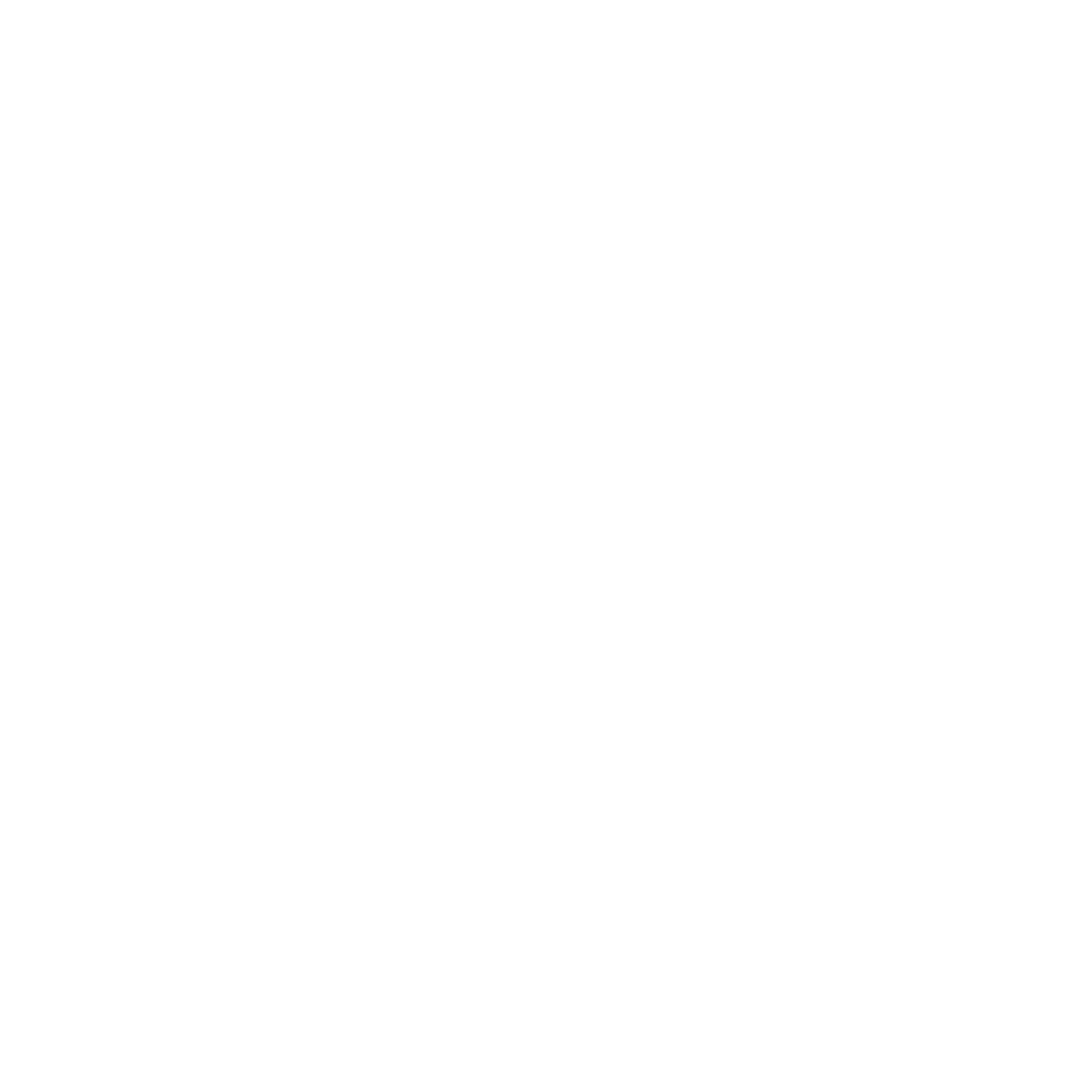 CORE CONCEPT:
SALVATION
https://www.youtube.com/watch?v=MlKetn7ZiNU
http://request.org.uk/jesus/death-and-resurrection/what-happened-to-the-body/
Resources
Sensitivities
Be mindful of pupils who may have experienced death.
Impact

What do you notice as a teacher?
What do pupils say?
In this box, note down anything that you heard a pupil say that would provide evidence towards their progress in RE.
Note down anything significant an additional adult has noticed.
Note down anything significant that happened in the lesson that will have an impact on the next lesson.
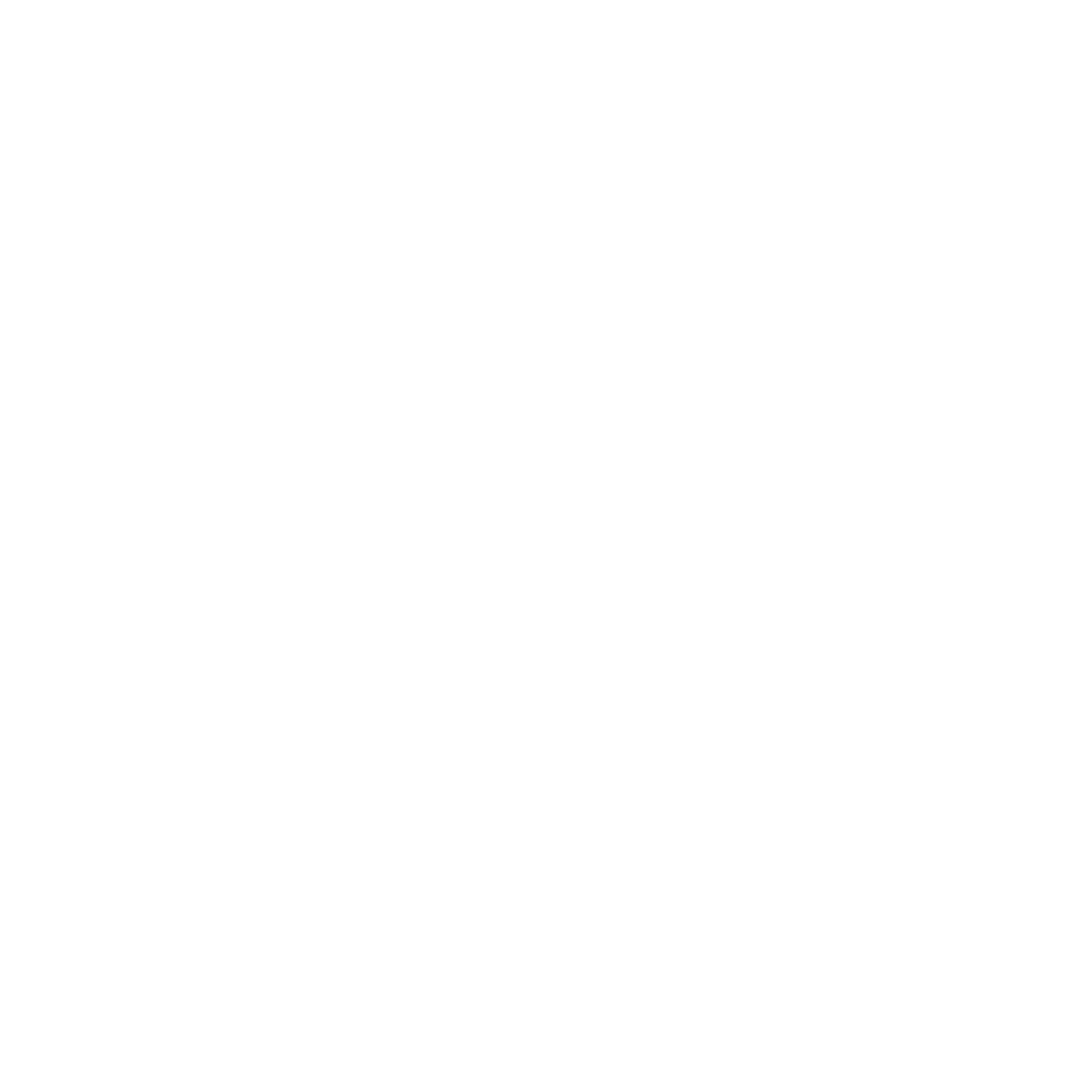 YEAR GROUP SIX
Lesson 5 & 6: How do the resurrection narratives point towards an understanding of Christian hope?
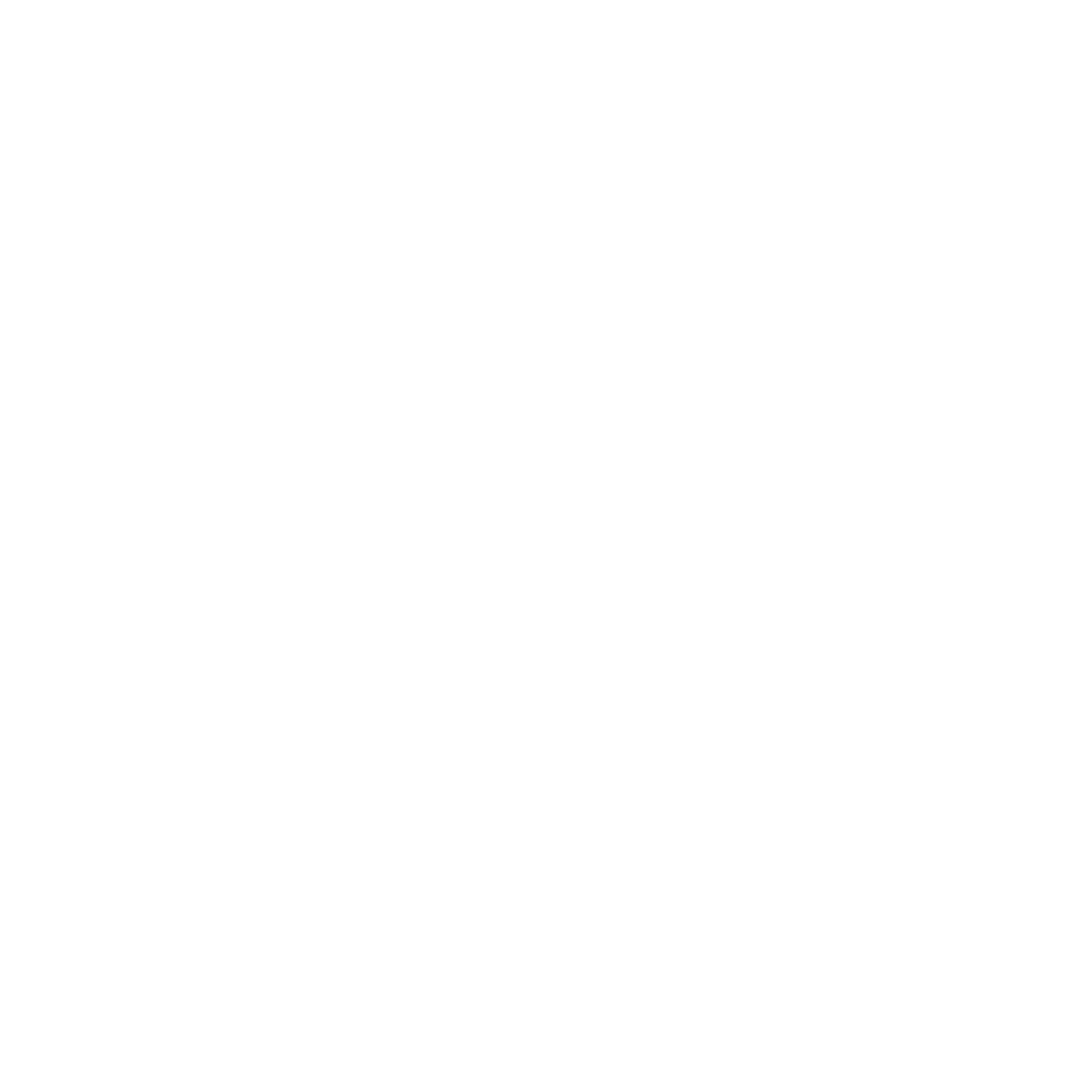 CORE CONCEPT:
SALVATION
Intentions: 
To give pupils opportunities to:
Analyse Biblical texts and know how they help to answer big questions.
To know that others have different views to their own.
To be able to express their view with confidence.
To be able to give a personal view of their understanding of the key concept of Christian hope.

Key religious vocabulary:  Resurrection, hope.
Introduction:
 
Recap on previous week’s learning.
 
Key knowledge checking:
A Christian understanding of the meaning of forgiveness, salvation and hope.
Jesus’ journey to the cross offers a sign of hope for Christians, through the way individuals and women respond to Jesus, through Jesus’ own response to such suffering and through his ultimate sacrifice on the cross for the sins of the whole world – offering the way of salvation and hope to all.
How the Easter story relates to God’s plan of salvation 
 
Key questions:
Do we need hope if yes why and if not why not?
If we think we have hope, do we share that hope with others?
Who might feel that they don’t have a sense of hope?  Why might that be?
Implementation:  
Outlining how to introduce the religious content in the classroom and create learning opportunities from it.
YEAR GROUP SIX
Lesson 5 & 6: How do the resurrection narratives point towards an understanding of Christian hope?
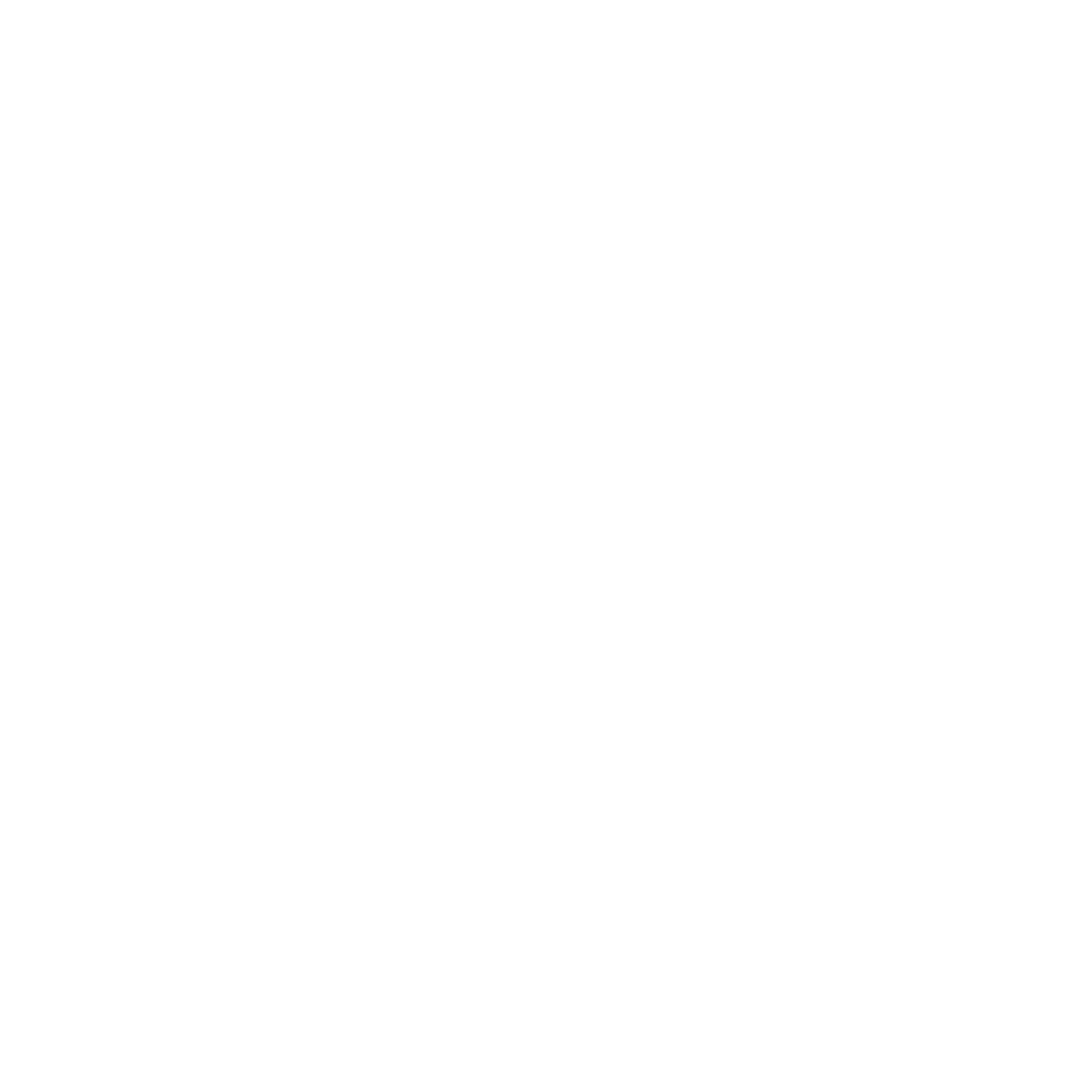 CORE CONCEPT:
SALVATION
Main teaching input:  (Investigate and explore)

Lesson 5:

Part 1:
Introduce this week’s question:  How do the resurrection narratives point towards an understanding of Christian hope?  

Biblical text analysis:
Jesus appears to Mary Magdalene John 20:  10 – 18
The road to Emmaus – Luke 24:28-35
Jesus appears to the disciples – Luke 24: 36-43
Jesus reveals Himself to Thomas – John 20: 24-29
Jesus appears at the Lakeside – John 21:9-13
Jesus appears to Saul (Paul) – Acts 9:1-18

The resurrection appearances are more than just stories or history; they are a record of personal encounters with the risen Lord.

Pupils to work in groups of 3:  Each group to be given 2 texts to look at in depth.

Key questions:

Behind the text:  Why was it written?  Discipline:  Theology
What is the key message each author is trying to portray about Jesus to his audience?

Within the text:  What does the text mean?  Are there any words that need explaining?  Discipline:  Theology
How does Jesus make himself known?
How does the character react when they realise it is Jesus they have met?
How does the text point towards a Christian’s understanding of hope?
Implementation:  
Outlining how to introduce the religious content in the classroom and create learning opportunities from it.
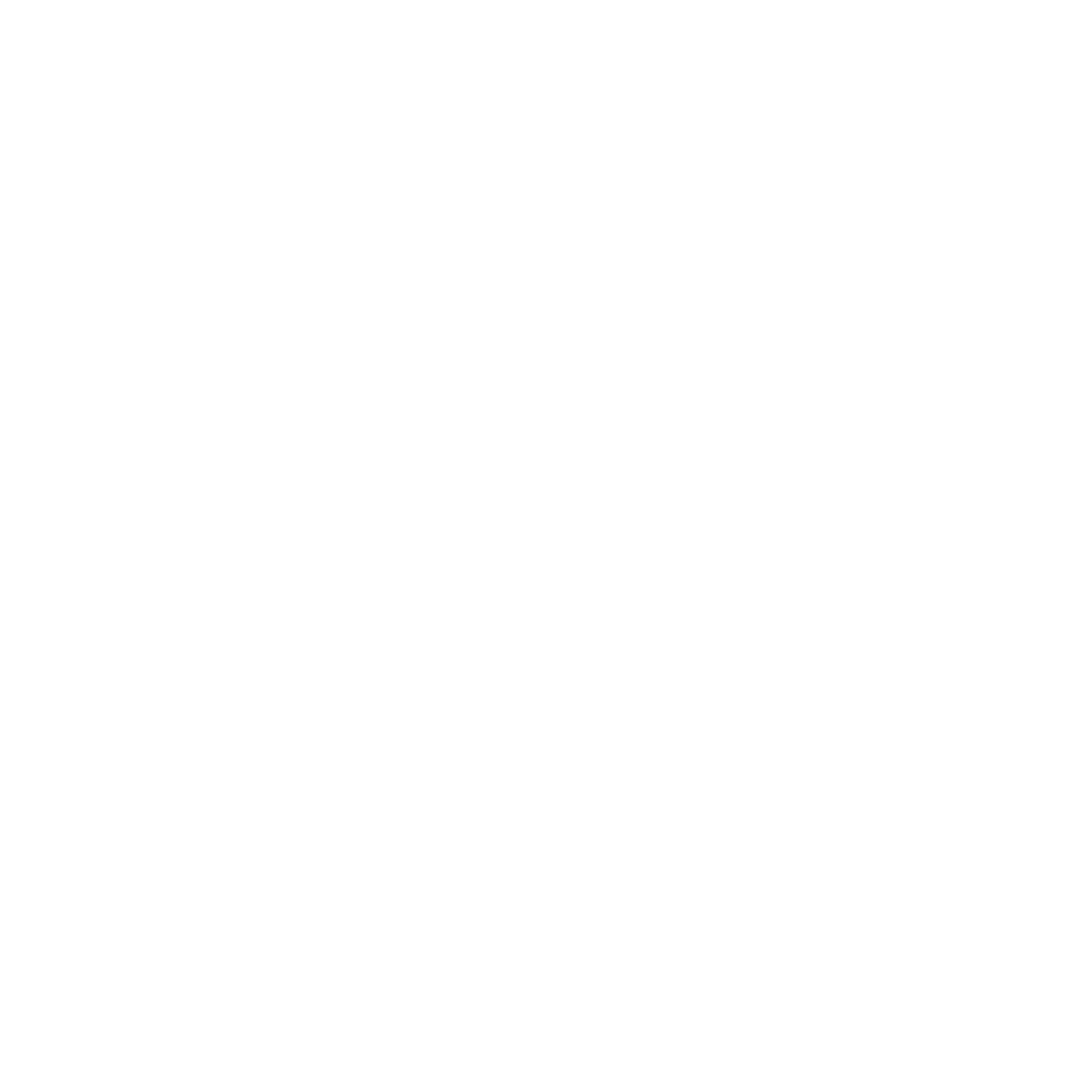 YEAR GROUP SIX
Lesson 5 & 6: How do the resurrection narratives point towards an understanding of Christian hope?
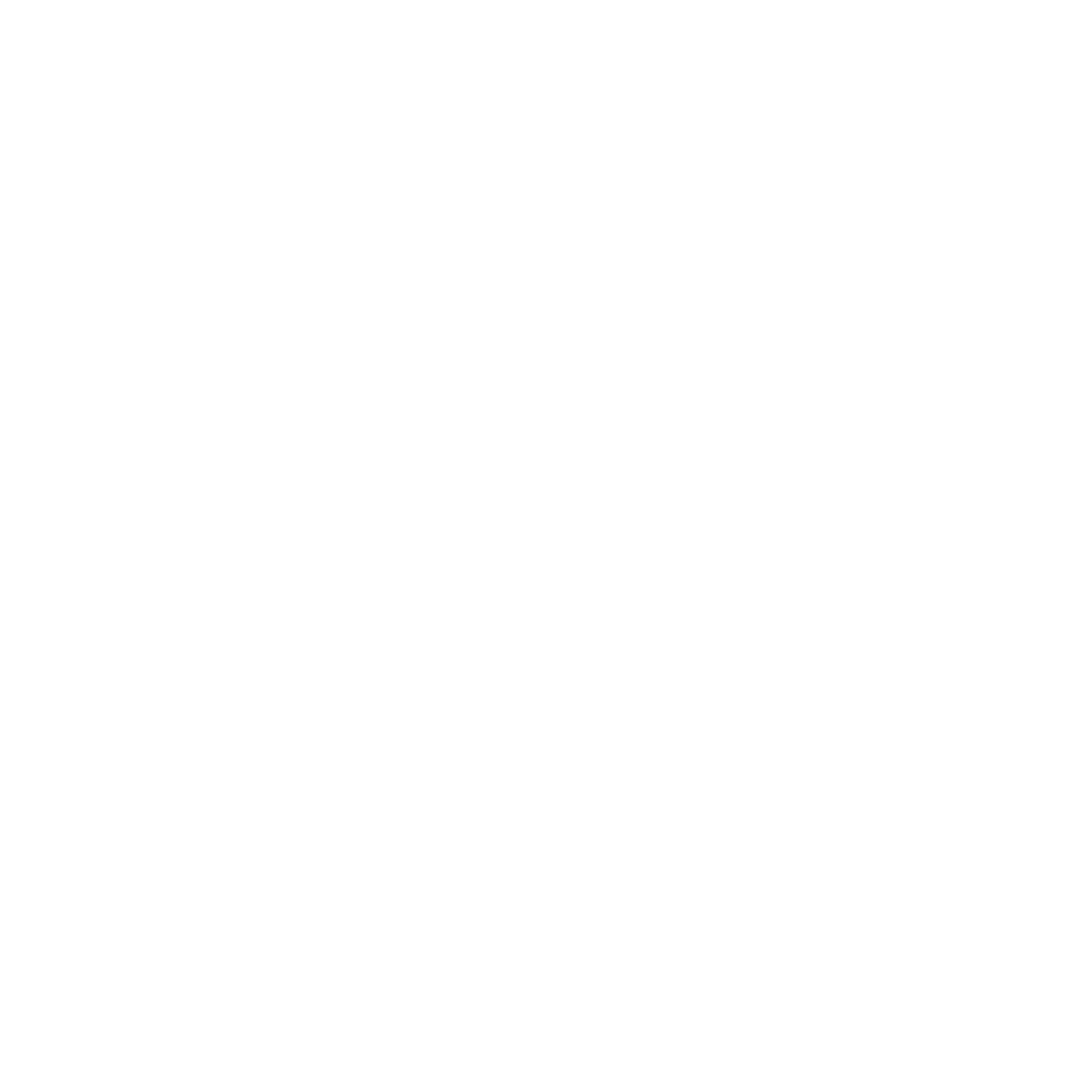 CORE CONCEPT:
SALVATION
In front of the text:  This is concerned with the relationship between the text and the reader.  Discipline:   Theology
What message does each encounter give to the reader?
How might a Christian reading the text interpret it?
What stands out for you in the passage you have just read?
What do you find puzzling?
What questions are you left with?


Draw out from the pupils the message of hope that many Christians believe the resurrection of Jesus gives to them and to the world.

Discuss the hope and promise of eternal life for Christians as a result of the resurrection.
Implementation:  
Outlining how to introduce the religious content in the classroom and create learning opportunities from it.
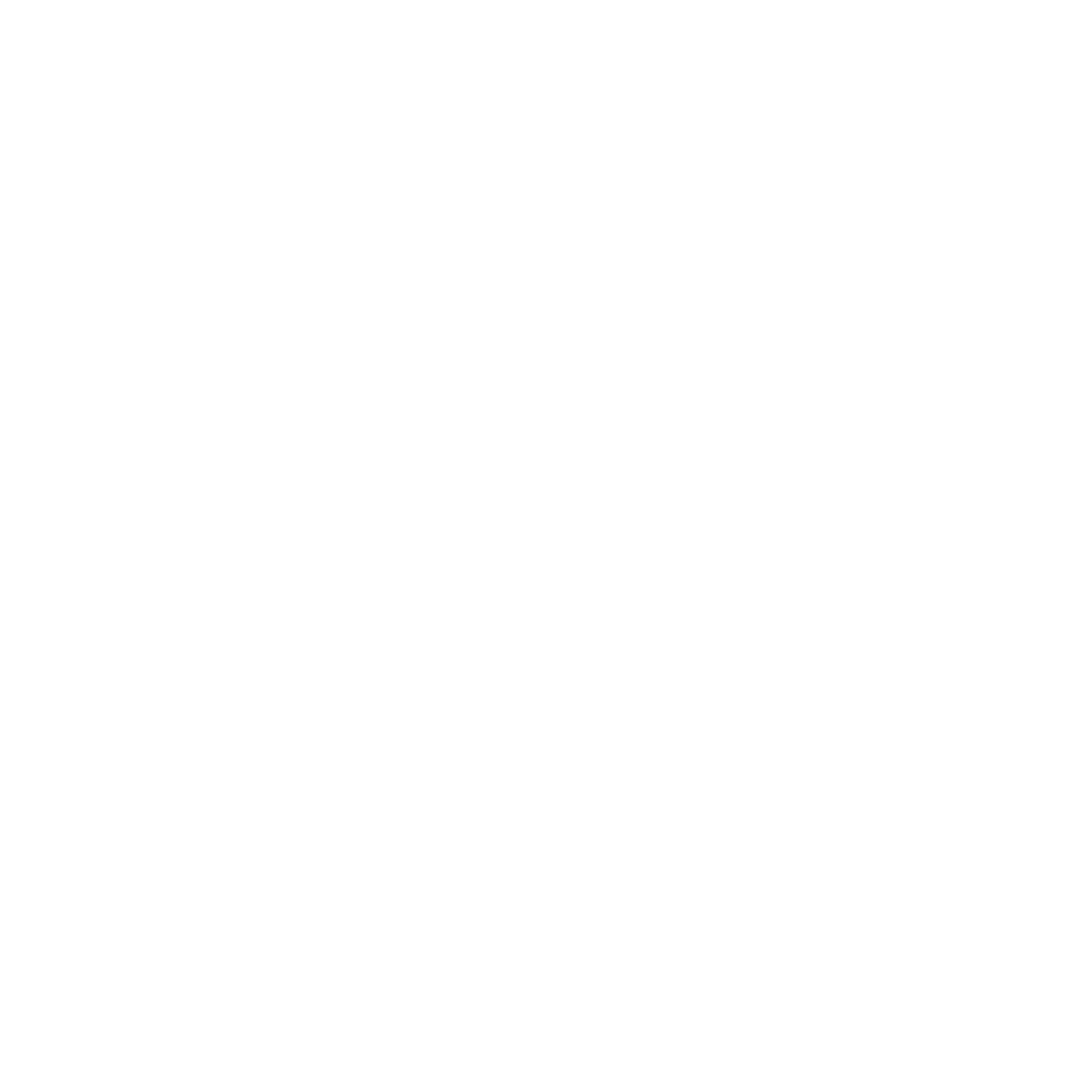 YEAR GROUP SIX
Lesson 5 & 6: How do the resurrection narratives point towards an understanding of Christian hope?
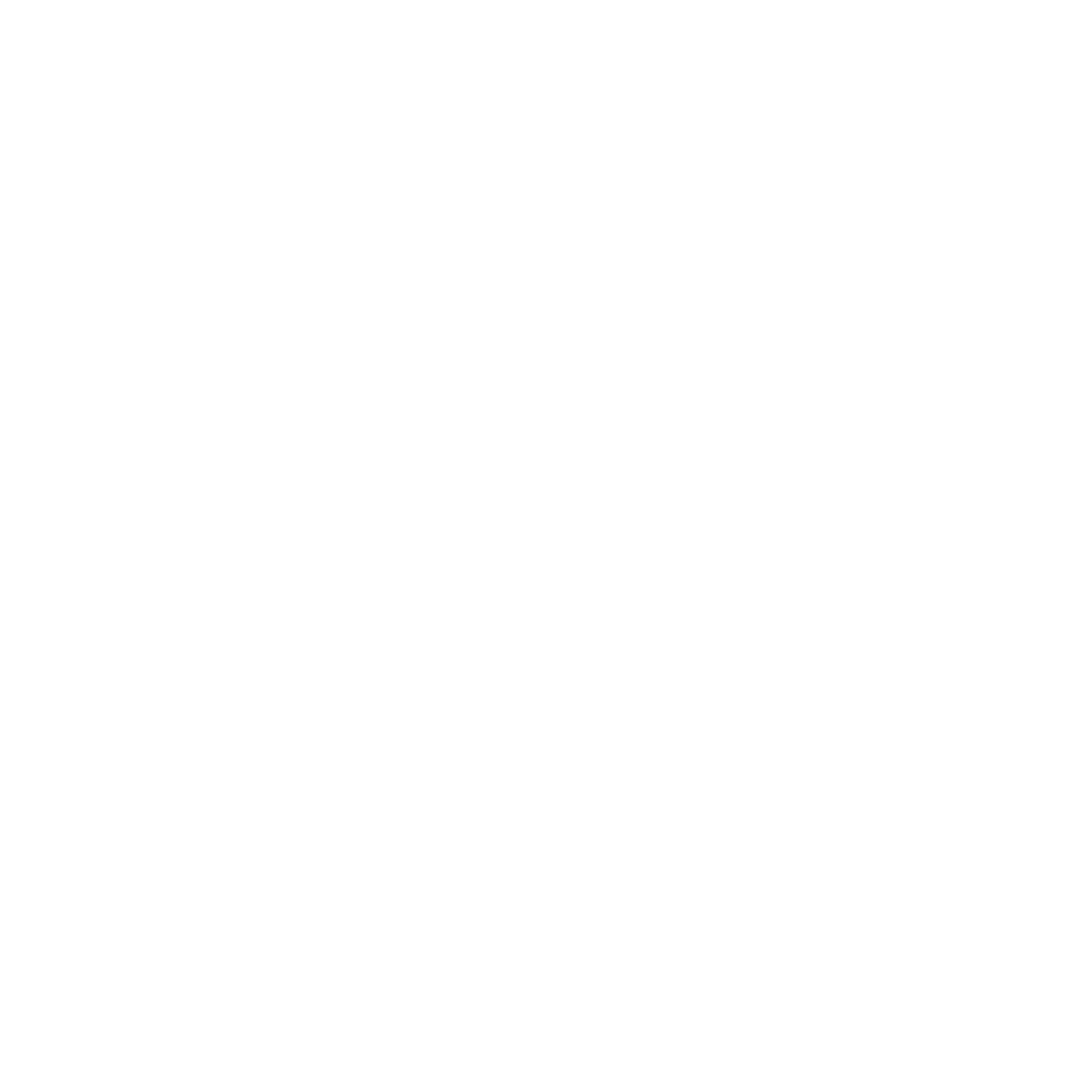 CORE CONCEPT:
SALVATION
Lesson 6:
 
Main activity:  (Evaluate and communicate)  Allow 45 minutes for this.
 
Part 2:  This can be used as a final assessment piece.
 
Unit question:  How does the Christian Festival of Easter offer hope?	
 
Working in groups of 3:
Children complete a diamond nine (see appendix lesson 6)
In their RE books, pupils to write a paragraph to justify their reasons for the statement they placed at the top of their diamond nine.
 
E.g.:  
Model 1:
The Christian Festival of Easter offers hope because through the death and resurrection of Jesus, eternal life is made available.  I believe this to be the most important explanation as to how Easter offers hope.  Without eternal life, Christians and many people would struggle to find purpose in this life.  Life on earth, for many people, can be so difficult but to know that eternal life is without struggle I believe gives many people strength to face today.
 
Model 2:
The Christian Festival of Easter offers hope because it gives everyone a chance to have a new start in life.  Jesus’ death allows everyone to be forgiven and to have a relationship with God.  I believe that to know you can be forgiven makes starting again easier.  Without forgiveness, life can feel hopeless.
 
Model 3:
The Christian Festival of Easter offers hope because it gives all people the choice whether to accept Jesus as God incarnate or not.  Hope is not forced on anyone.  Easter explains how to receive forgiveness, salvation and eternal life.  All three of these things offer hope but it is up to the individual whether they want to accept this story as truth.
Implementation:  
Outlining how to introduce the religious content in the classroom and create learning opportunities from it.
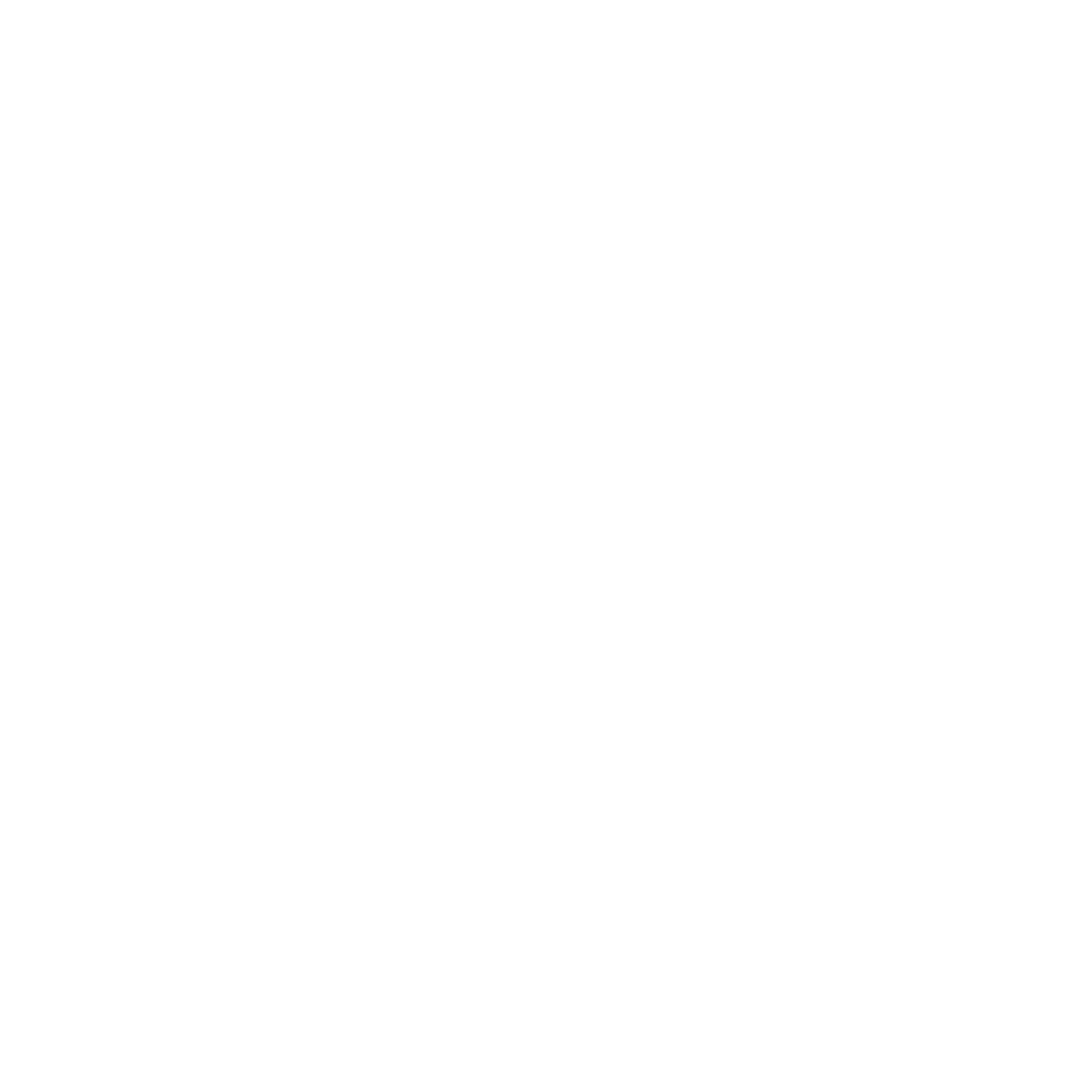 YEAR GROUP SIX
Lesson 5 & 6: How do the resurrection narratives point towards an understanding of Christian hope?
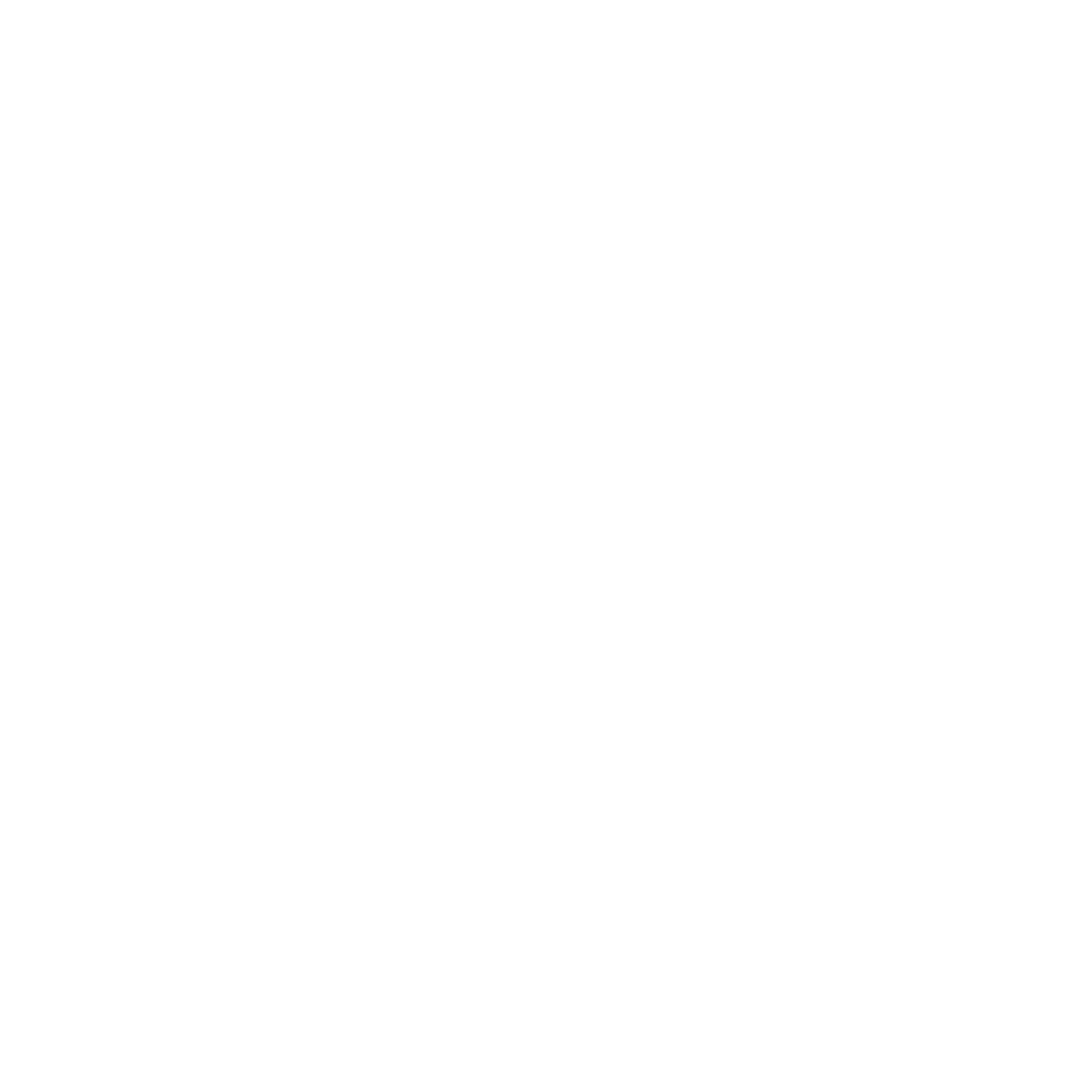 CORE CONCEPT:
SALVATION
Set of Bibles
Appendix lesson 6
Resources
Sensitivities
Type sensitivities...
Impact

What do you notice as a teacher?
What do pupils say?
In this box, note down anything that you heard a pupil say that would provide evidence towards their progress in RE.
Note down anything significant an additional adult has noticed.
Note down anything significant that happened in the lesson that will have an impact on the next lesson.
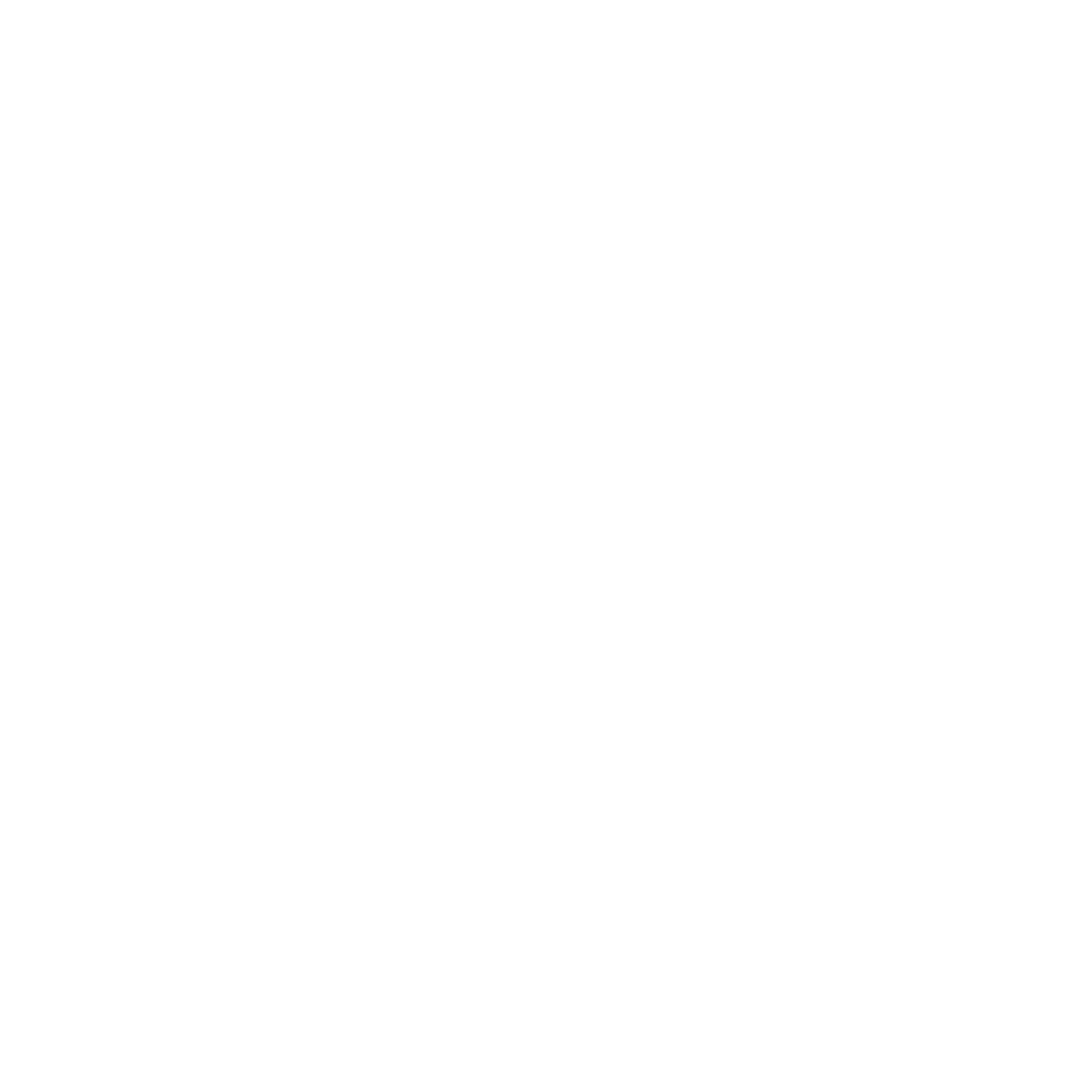 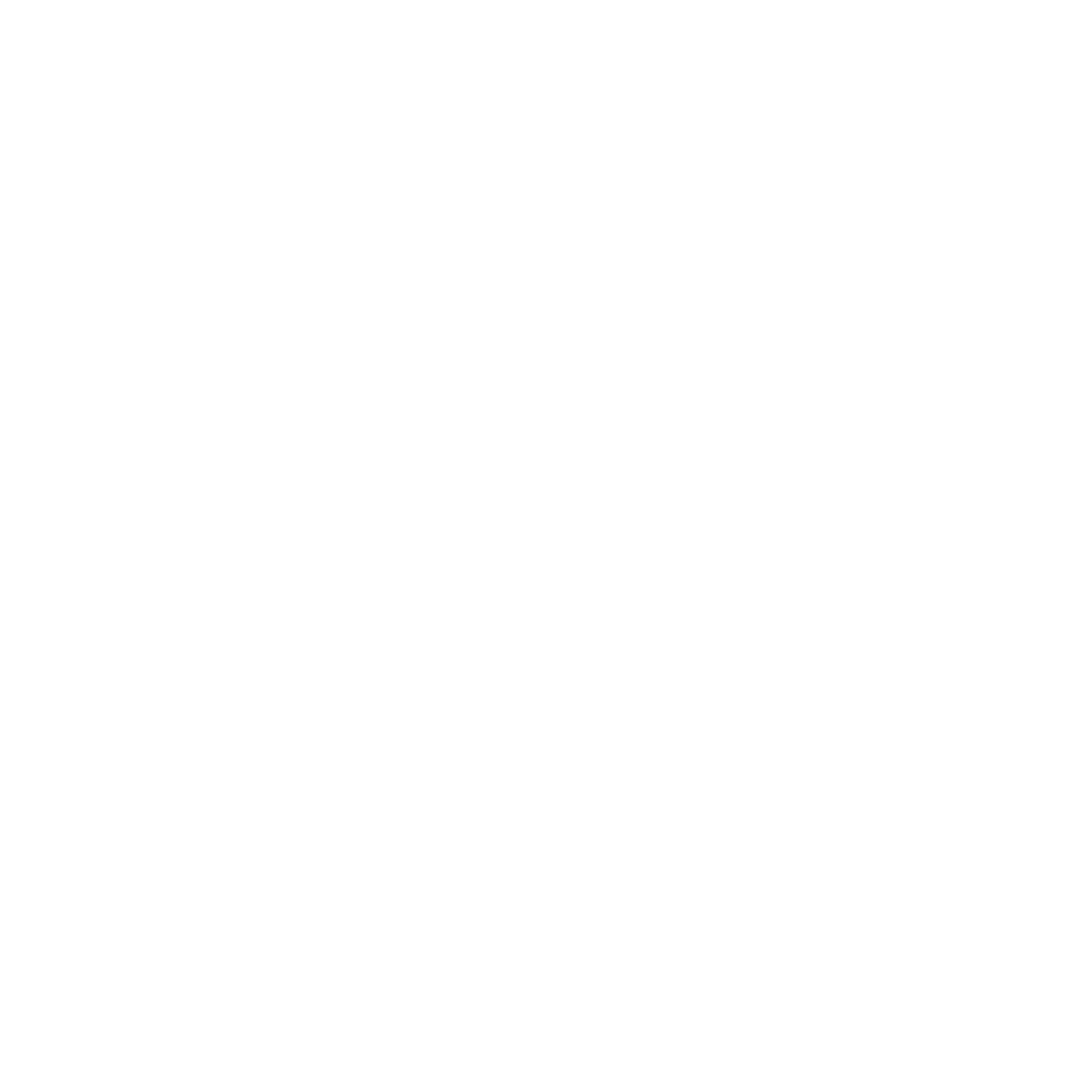 London Diocesan Board for Schools 
www.ldbs.co.uk   020 7932 1100
London Diocesan Board for Schools is a Charitable Company Limited by Guarantee. Company Registration No 198131. Charity Registration No 313000. 
Registered Address: London Diocesan House, 36 Causton Street, London, SW1P 4AU
© Copyright London Diocesan Board for Schools 2023
All rights reserved. No part of these slides may be reproduced, stored in a retrieval system or transmitted in any form or by any other means, electronic or mechanical photocopying, recording or otherwise without the prior written permission of the London Diocesan Board for Schools. These slides may not be lent, resold, hired out or otherwise disposed of by way of trade without the prior consent of the London Diocesan Board for Schools.